Celebrating the Centenary of the United Church of Canada
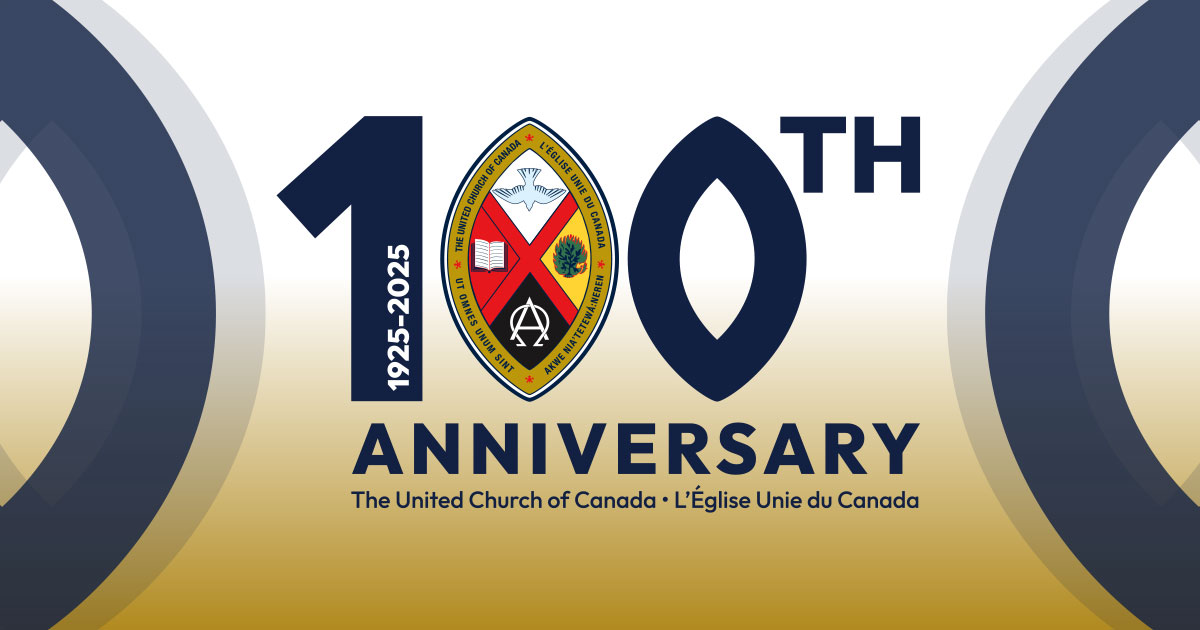 Mississauga United Churches Joint Service  Celebrating the Centenary of the UCC@ Eden United Church            Sunday June 8th 2025
Mississauga United Churches                             United Churches
Applewood United Church    (Rev Joanne Hedge)
Eden United Church         (Rev Norm Hennig-Pereira)
Erindale United Church     (Rev Nicholas Forrester)
Erin Mills United Church   (Rev Kathi Phillips)
Christ First United Church 
                            (Rev Heather Weaver-Orosz)
Streetsville United Church (Rev Joe Hopkins)
St. Stephen’s on-the-Hill United Church 
                            (Rev Morar Murray-Hayes)
Sheridan United Church     (Rev Eleanor Scarlett)
Westminster United Church  (Rev Irene Ty)
Gathering of Congregants & Participants
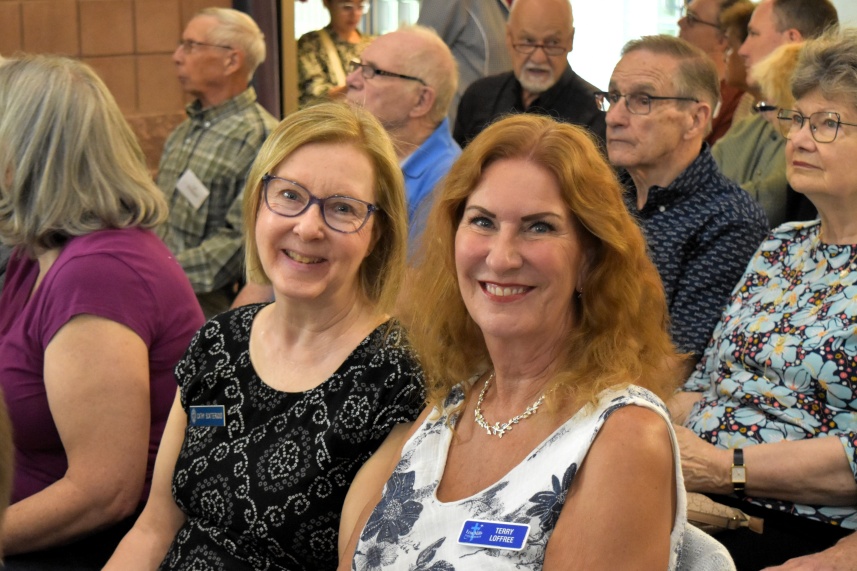 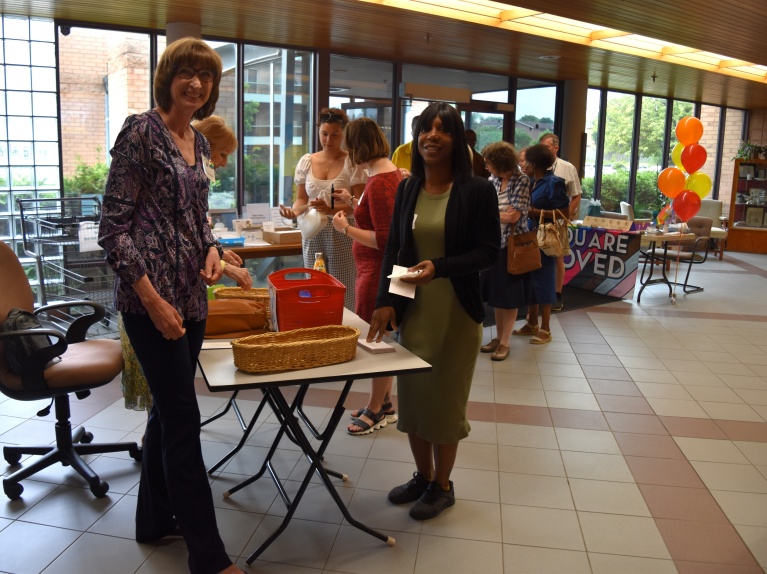 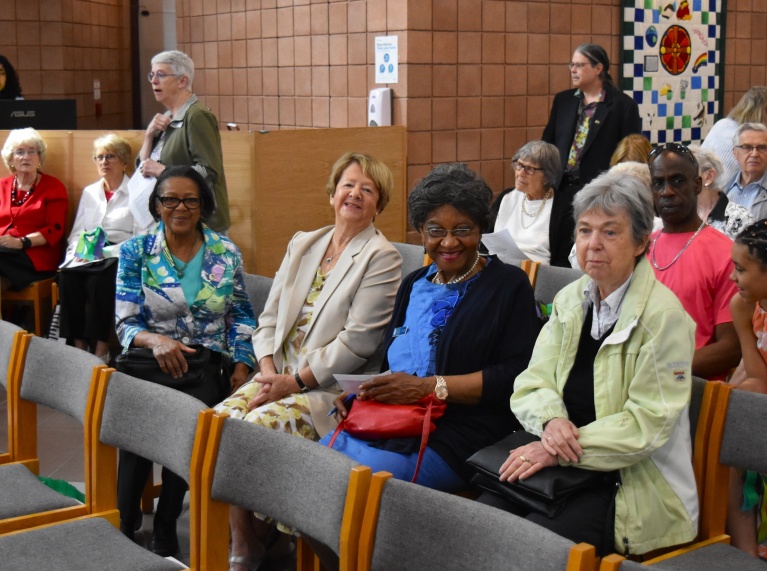 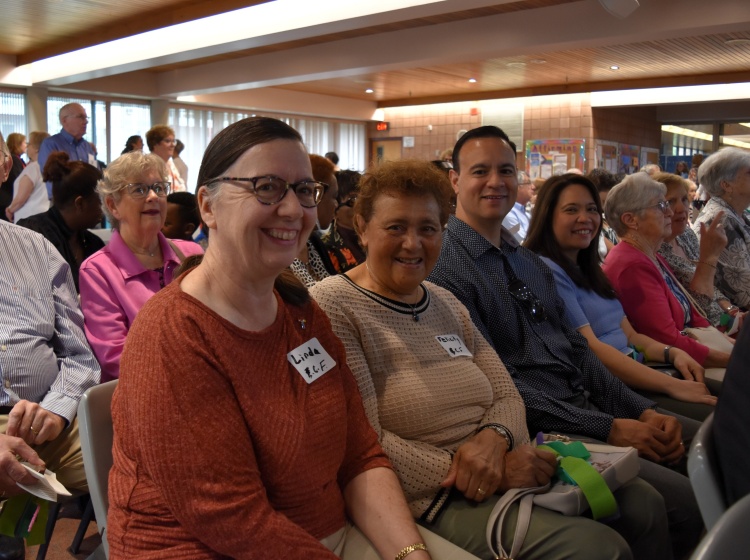 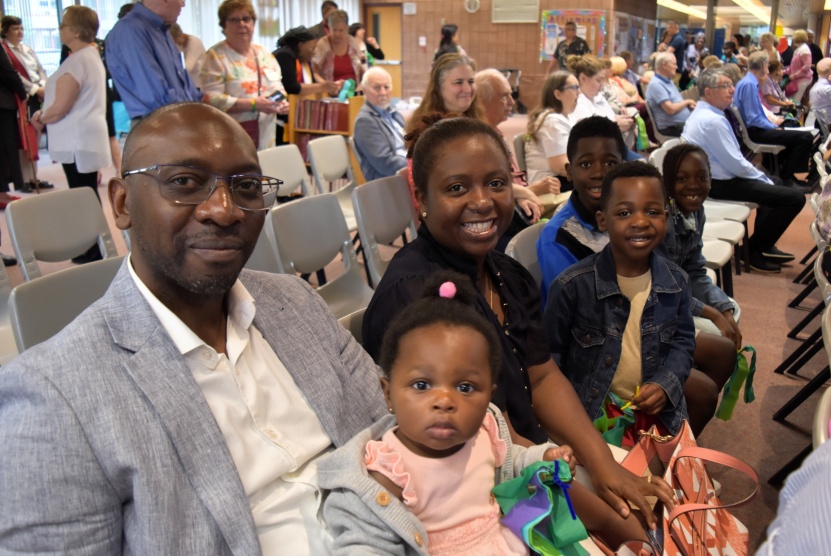 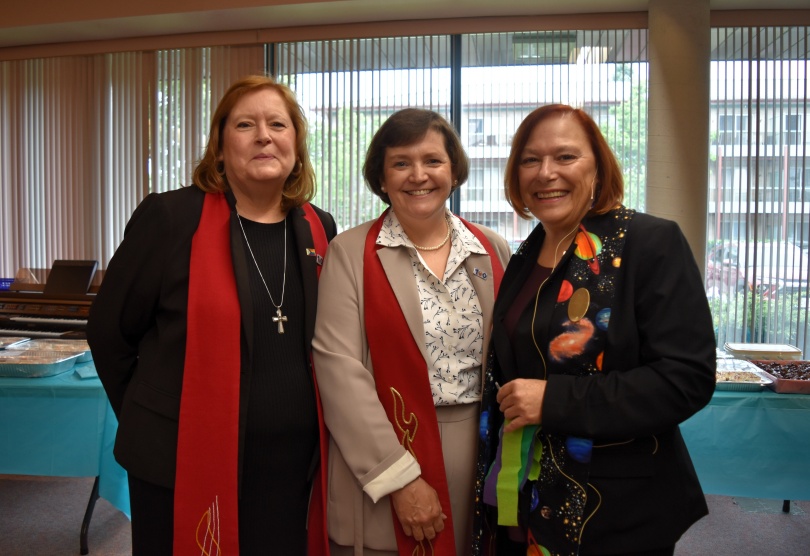 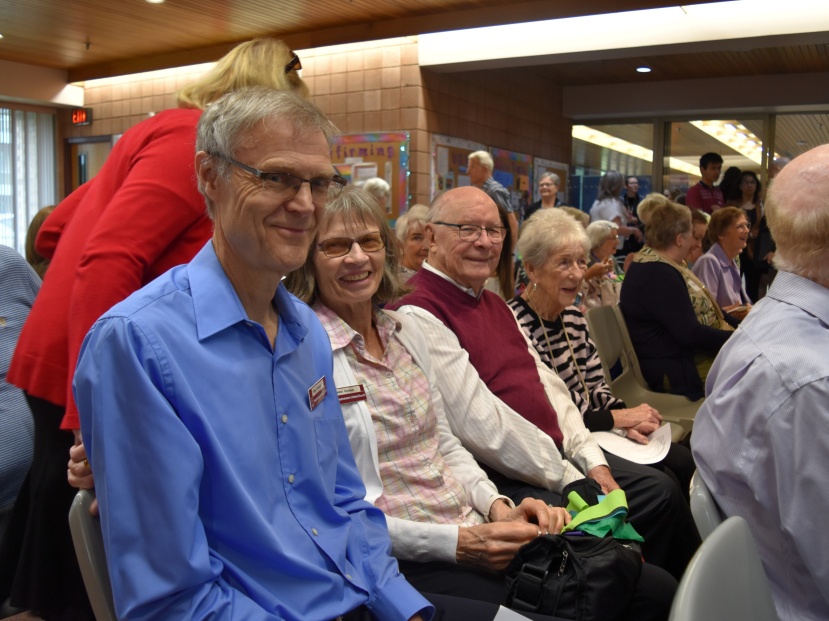 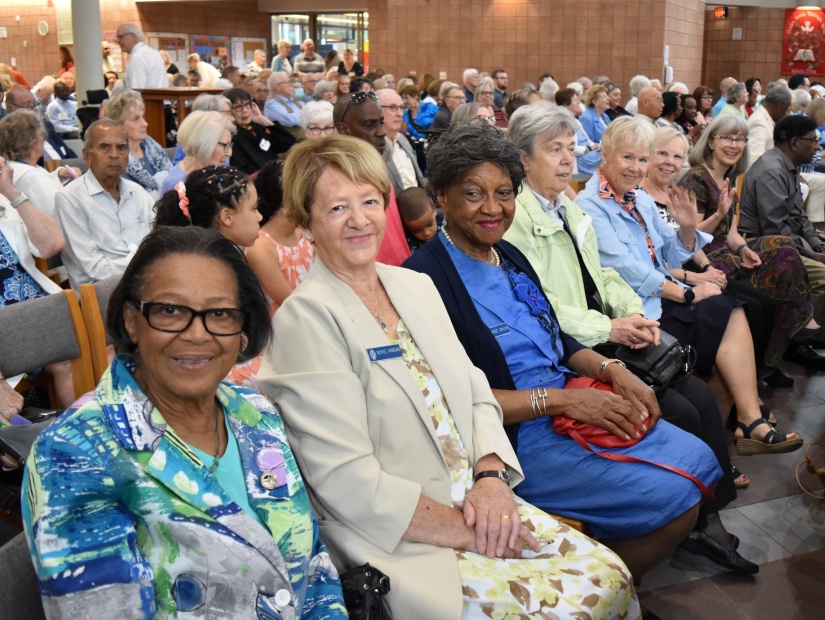 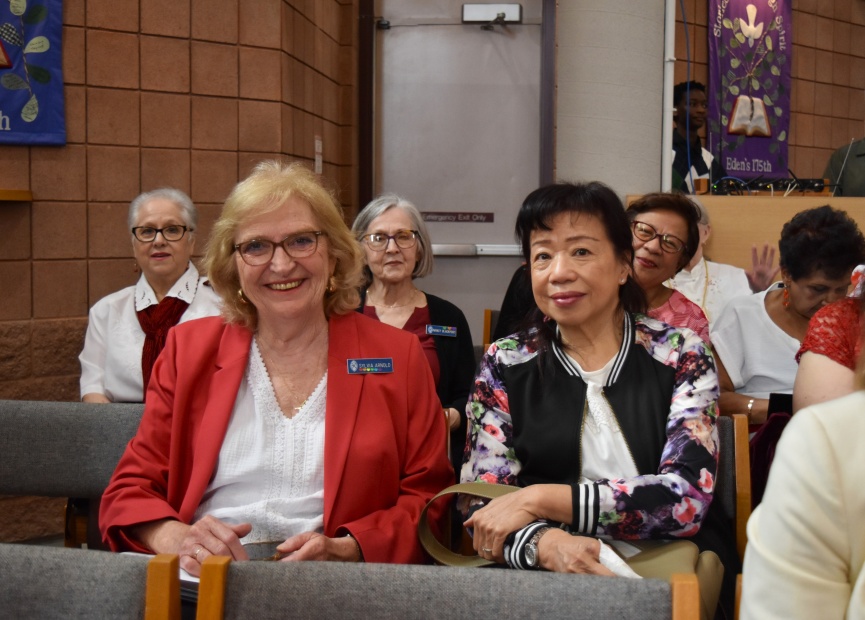 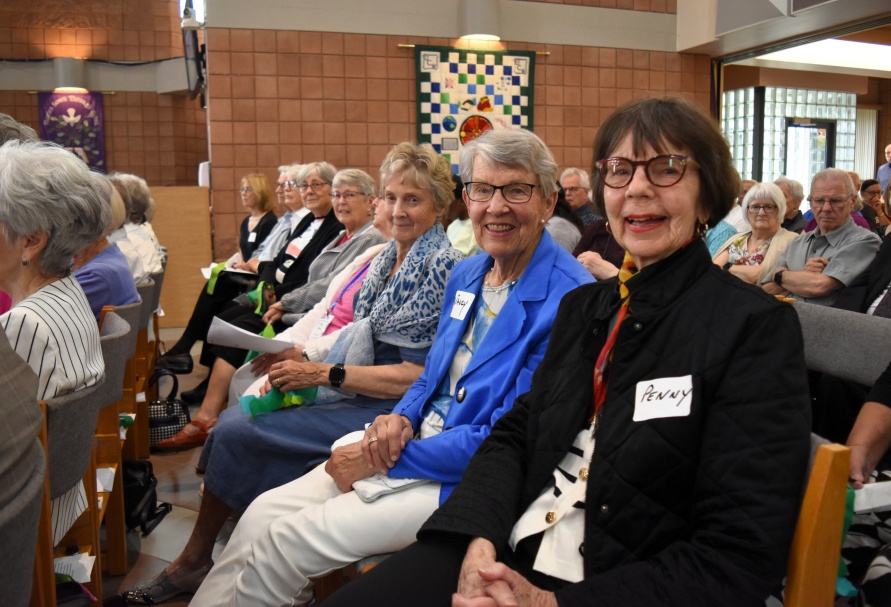 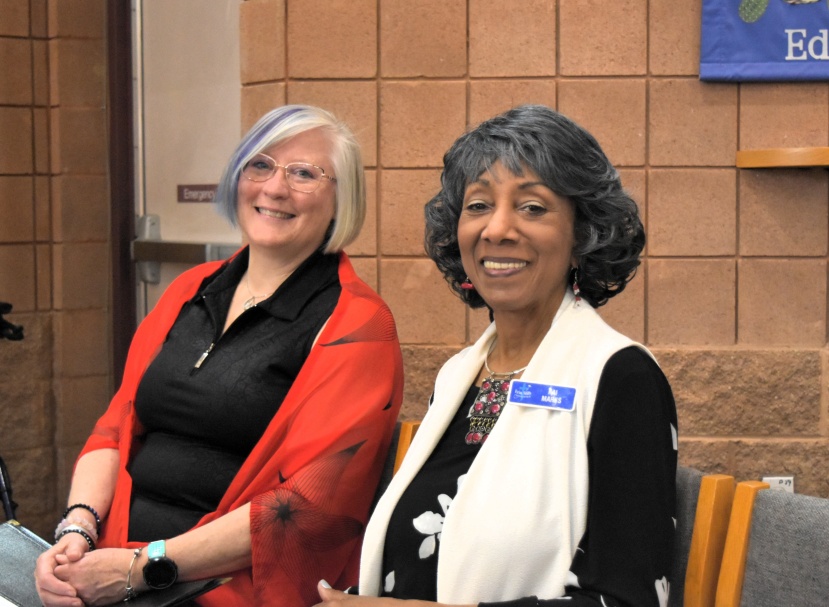 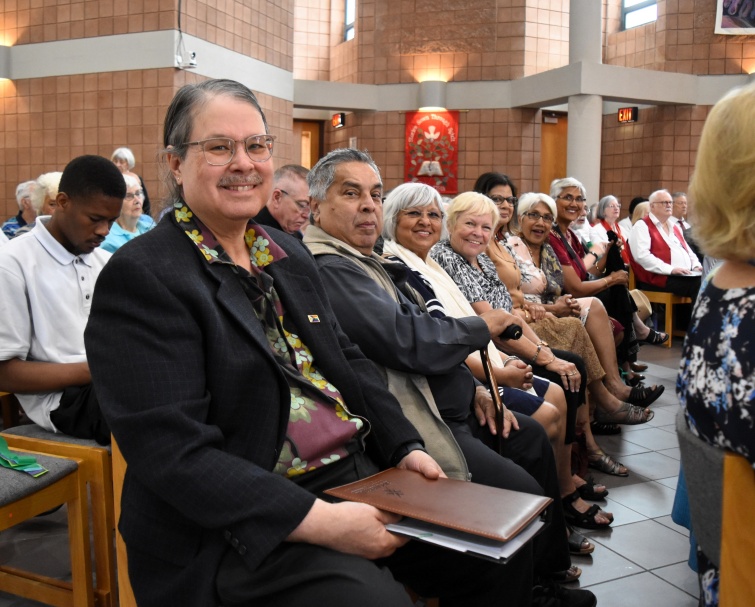 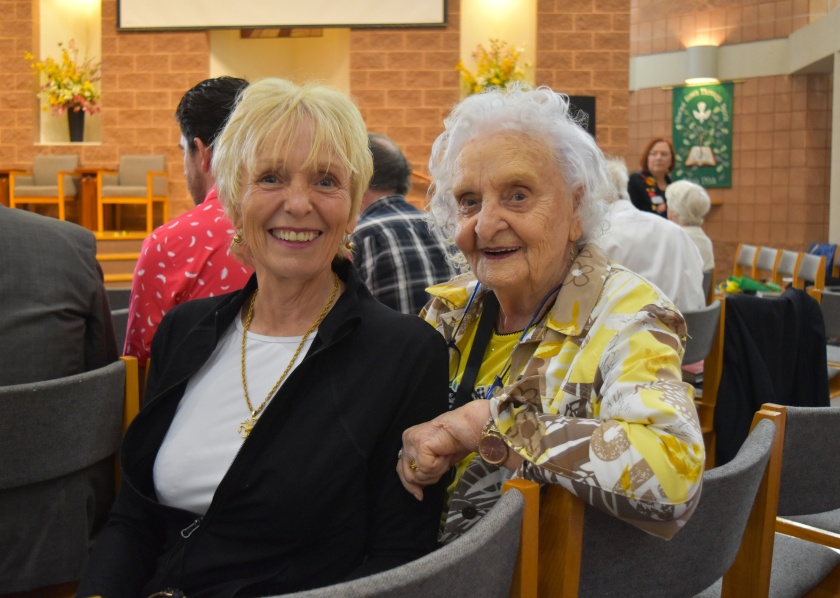 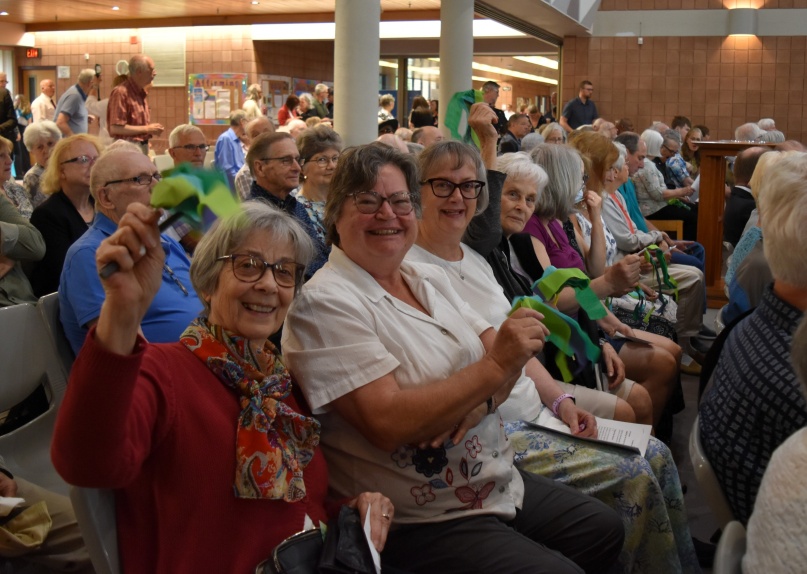 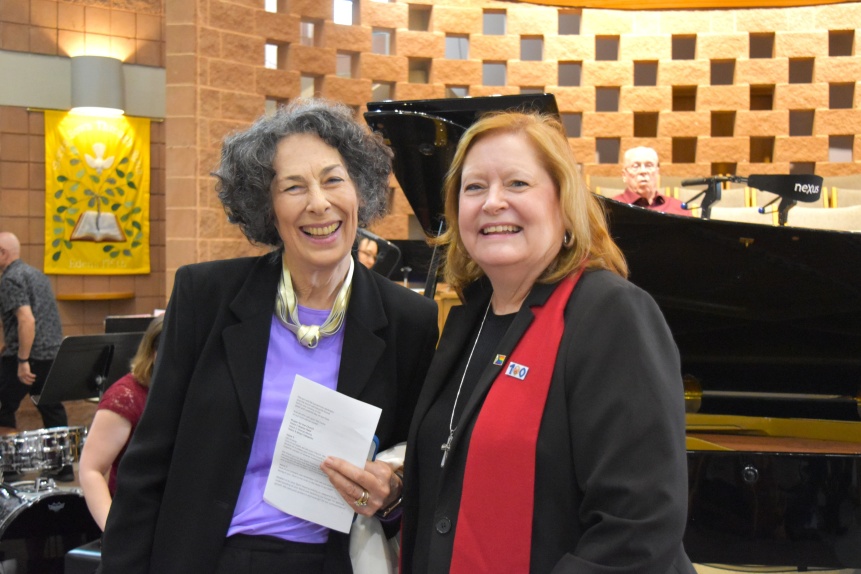 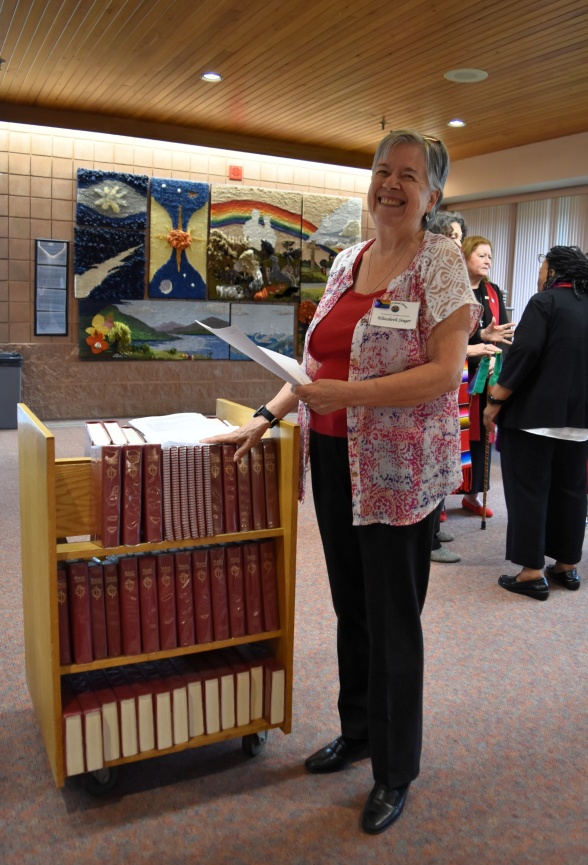 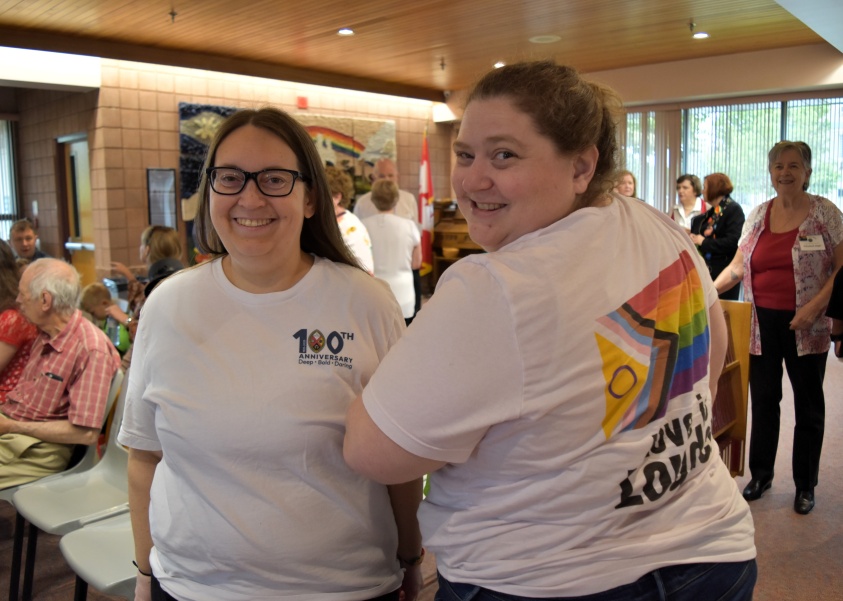 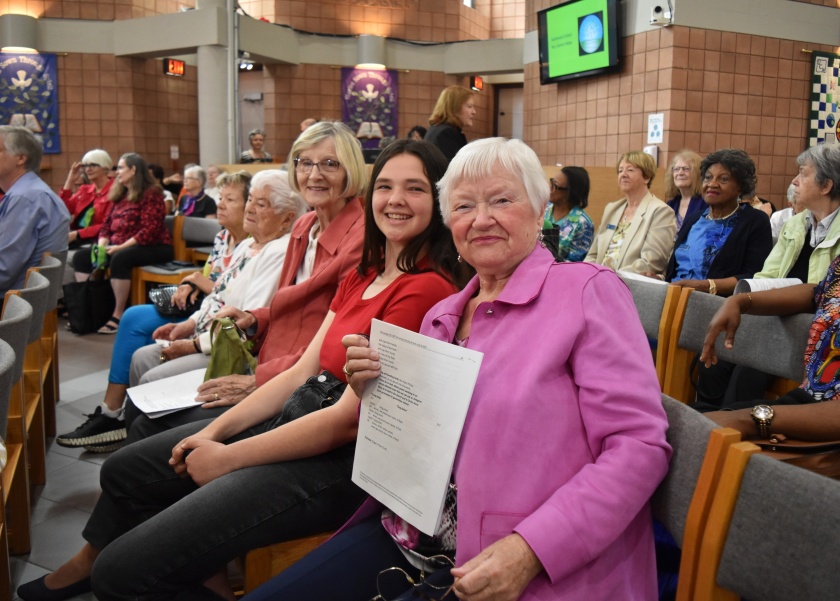 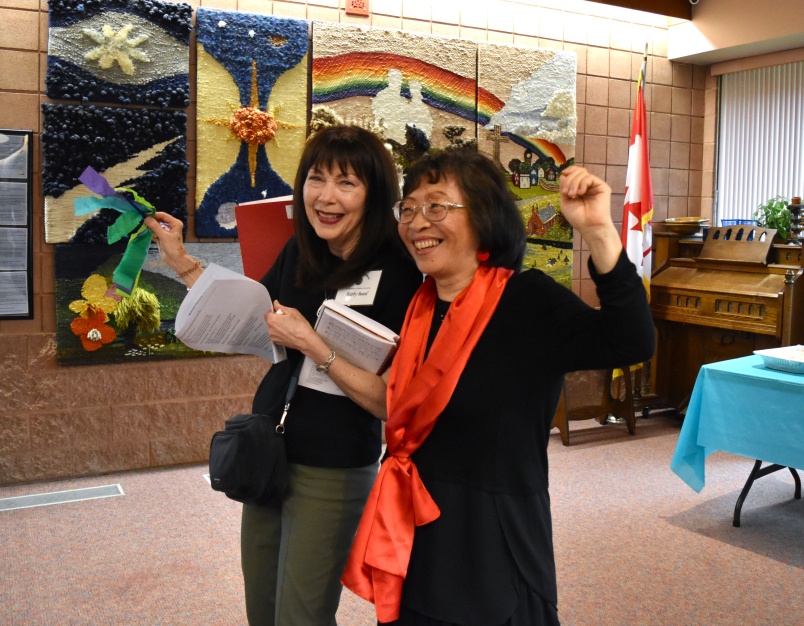 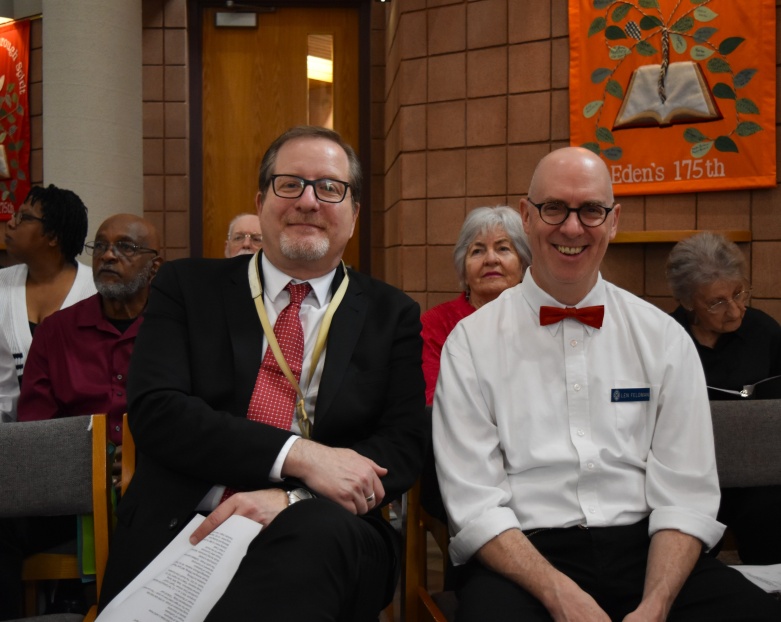 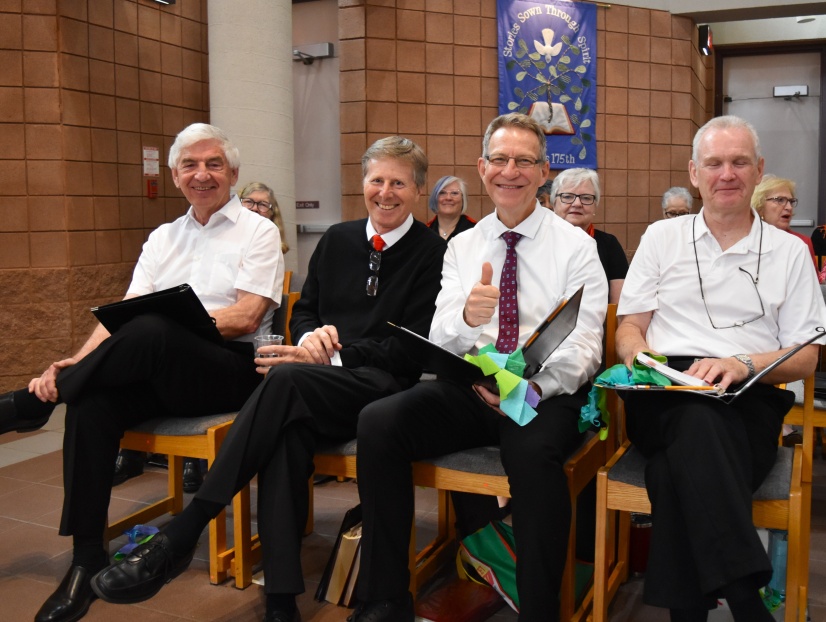 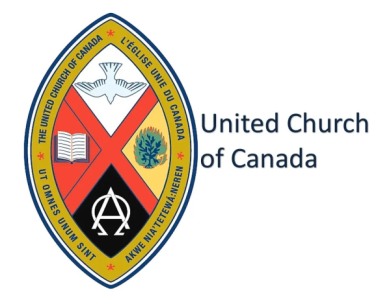 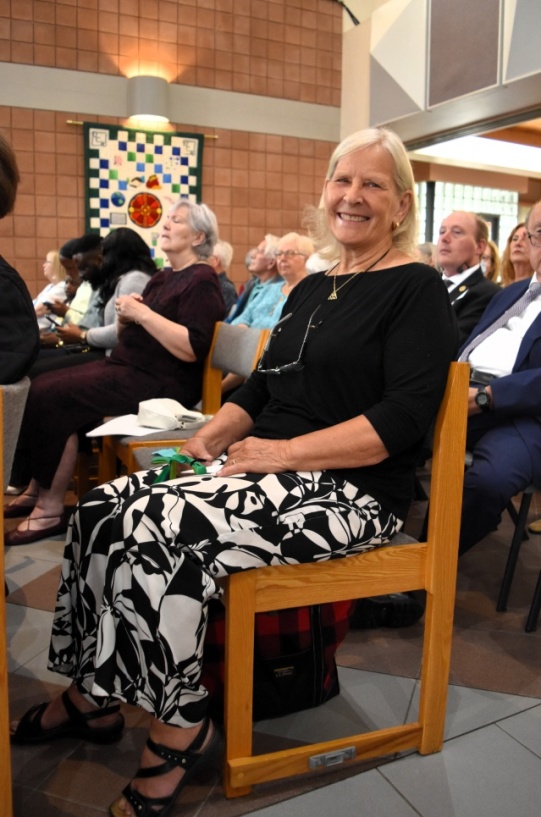 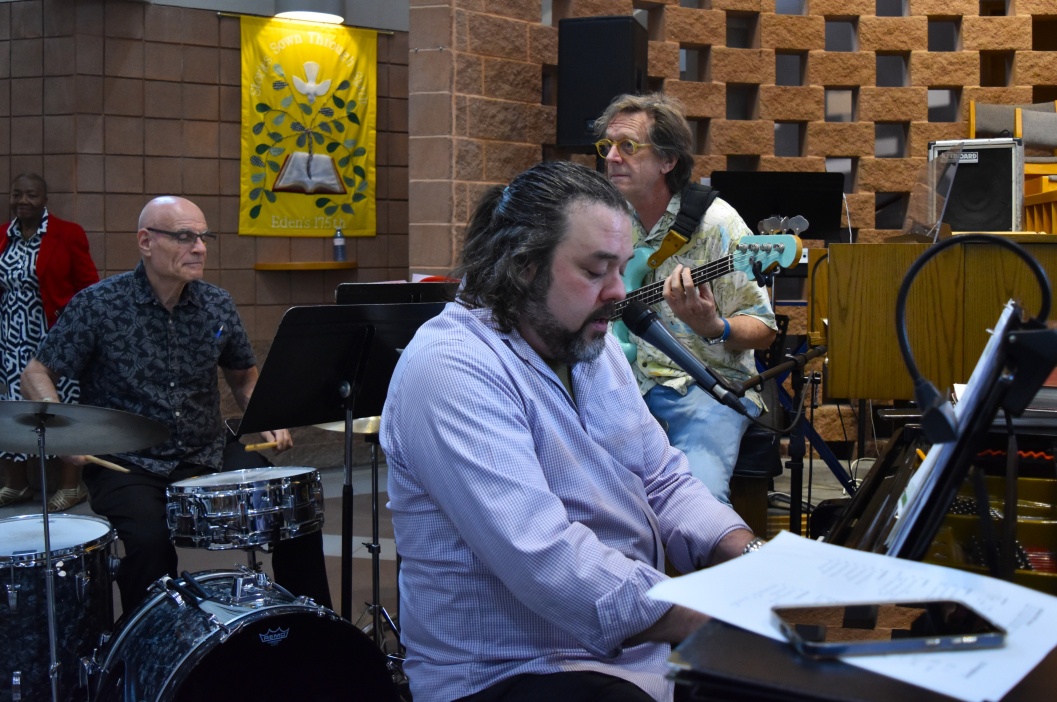 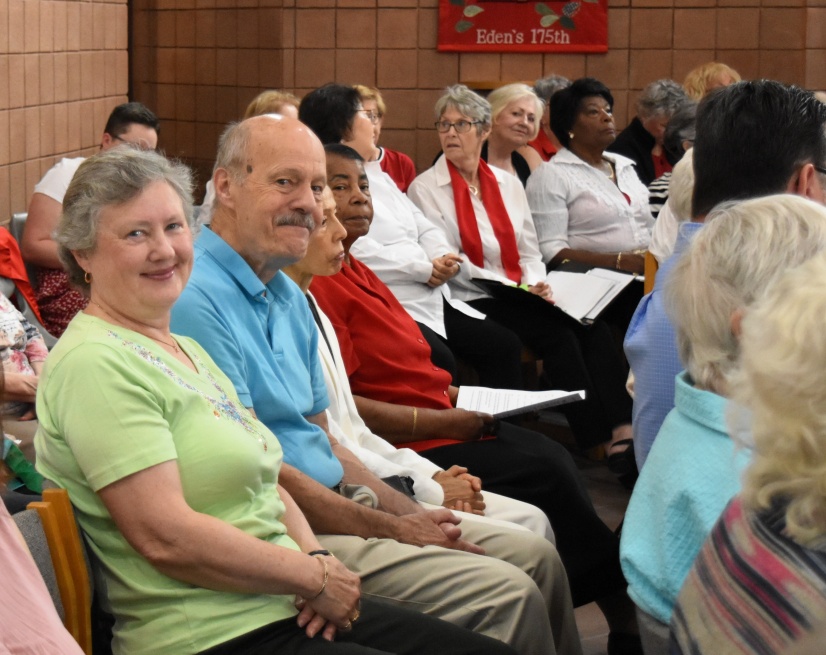 Liturgical Dancing & Procession
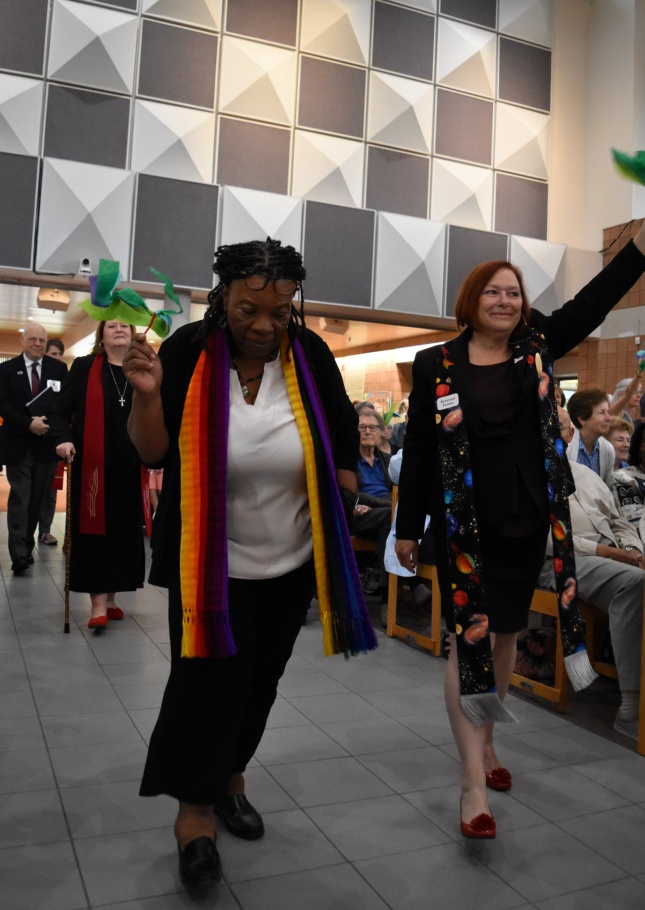 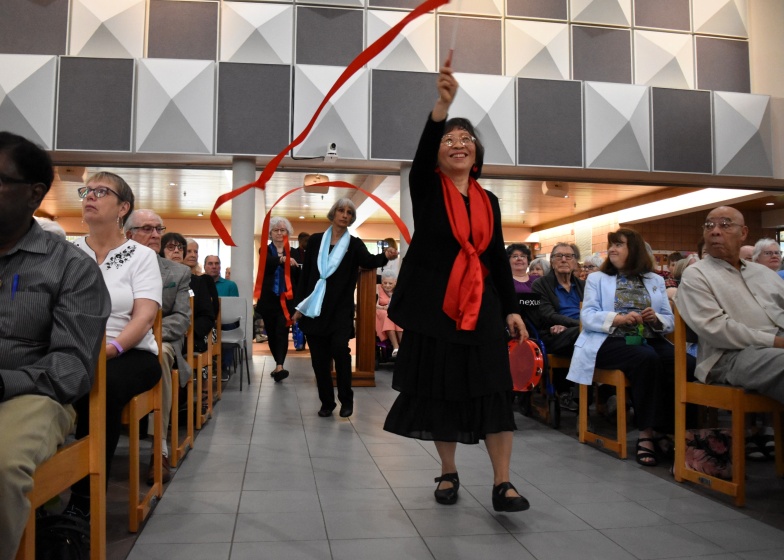 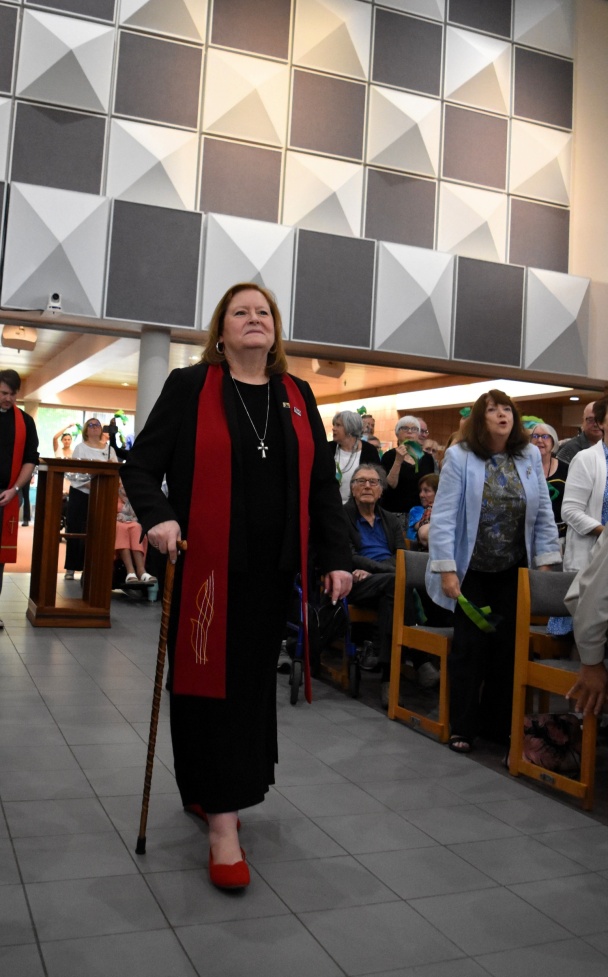 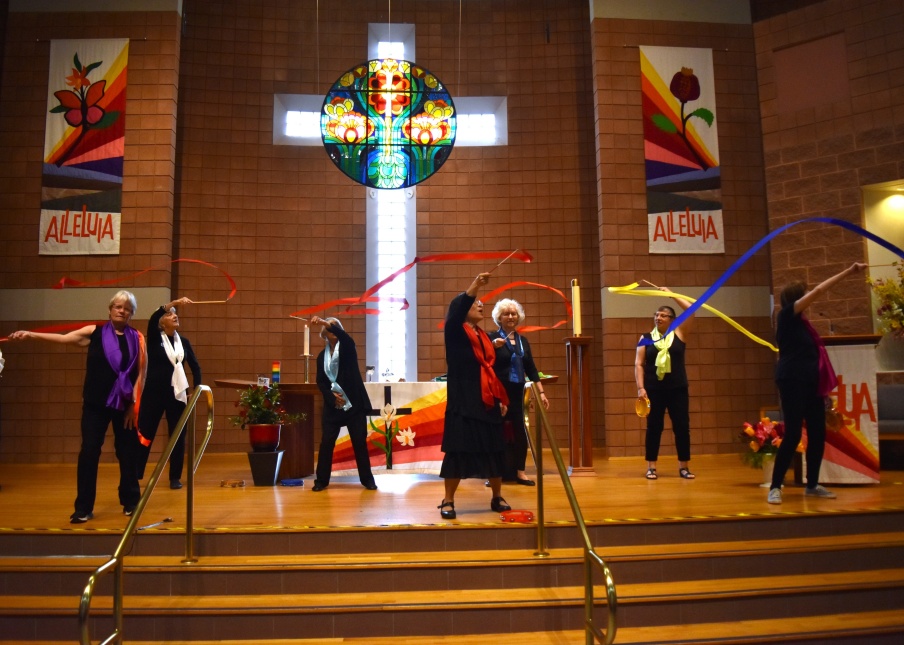 Call to Worship, Welcome & Prayer of ConfessionRevs Kathi Phillips, Norm Hennig-Pereira                      & Nicholas Forrester Nicholas Forrester
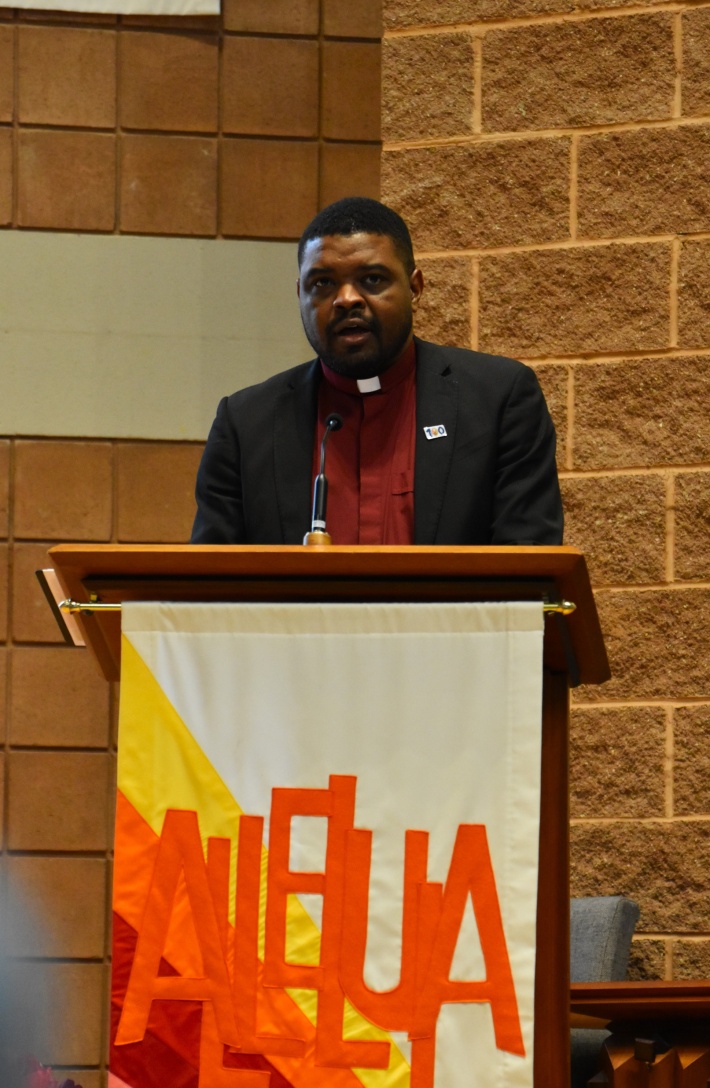 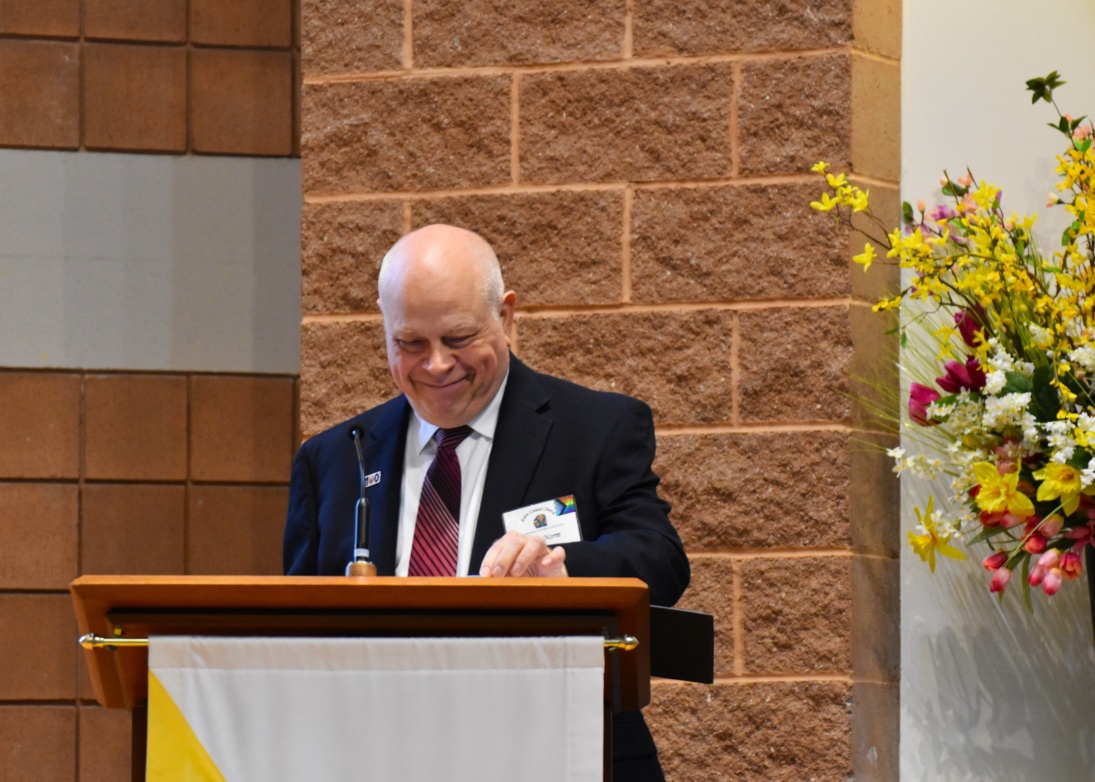 The Congregation
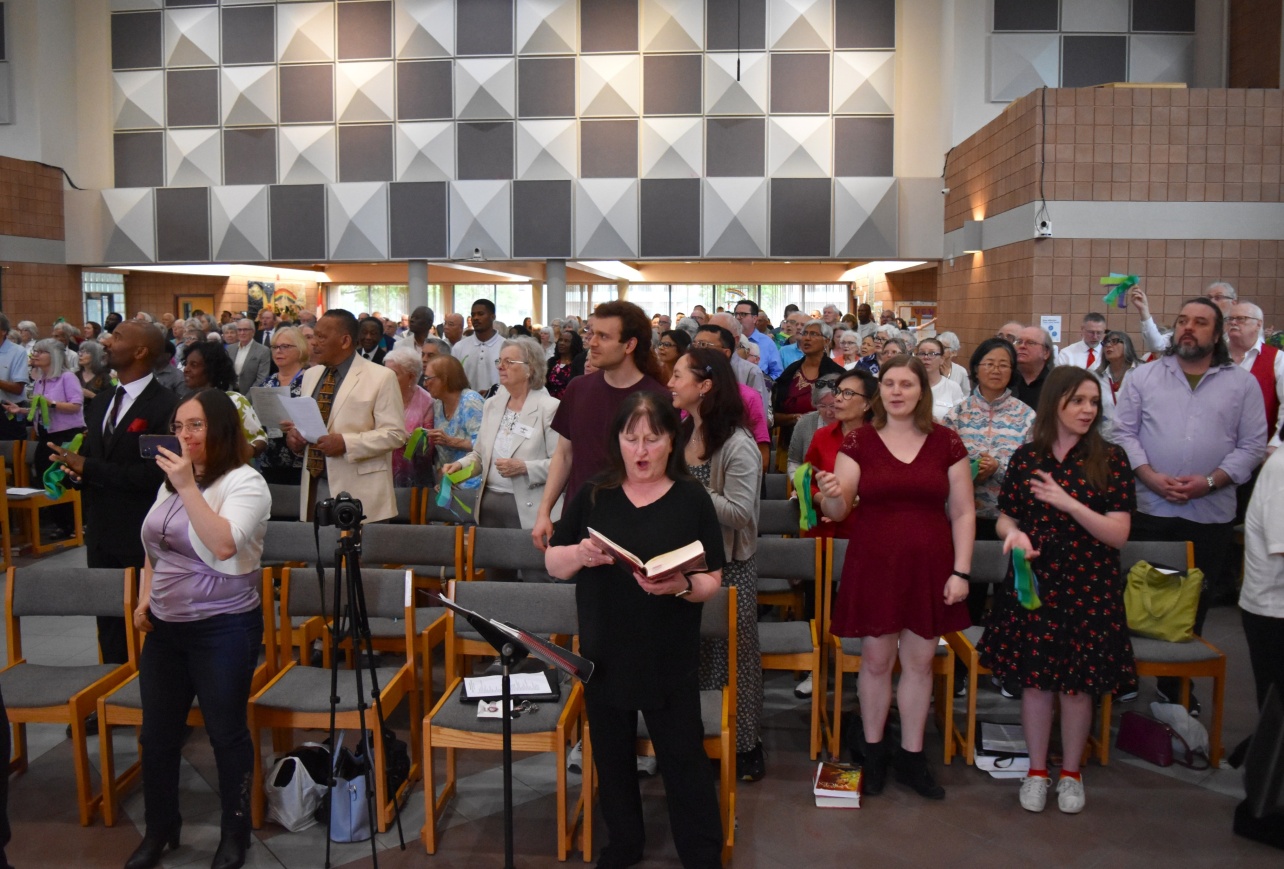 Time for All Ages ~ Victoria Keane                                       & Youth
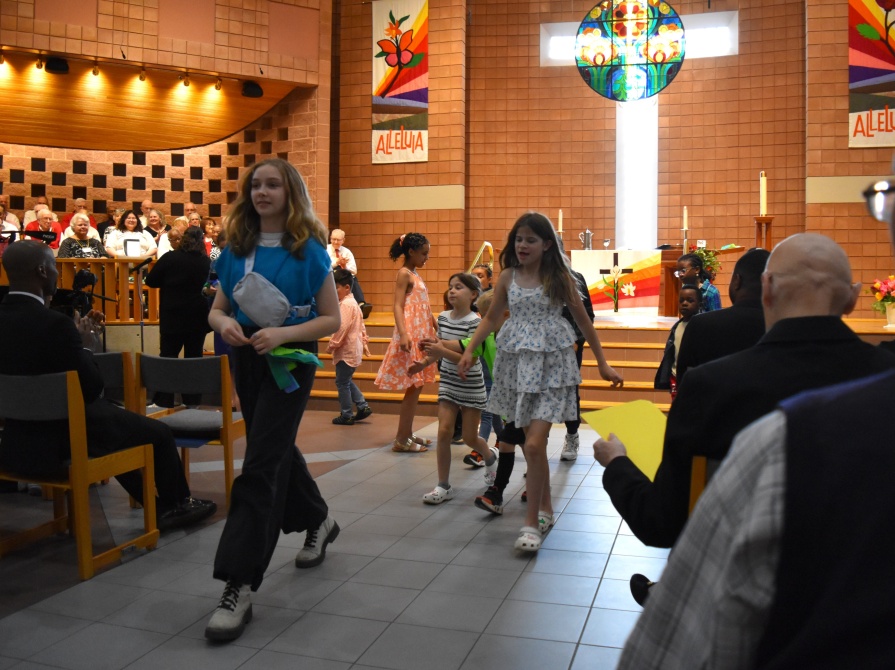 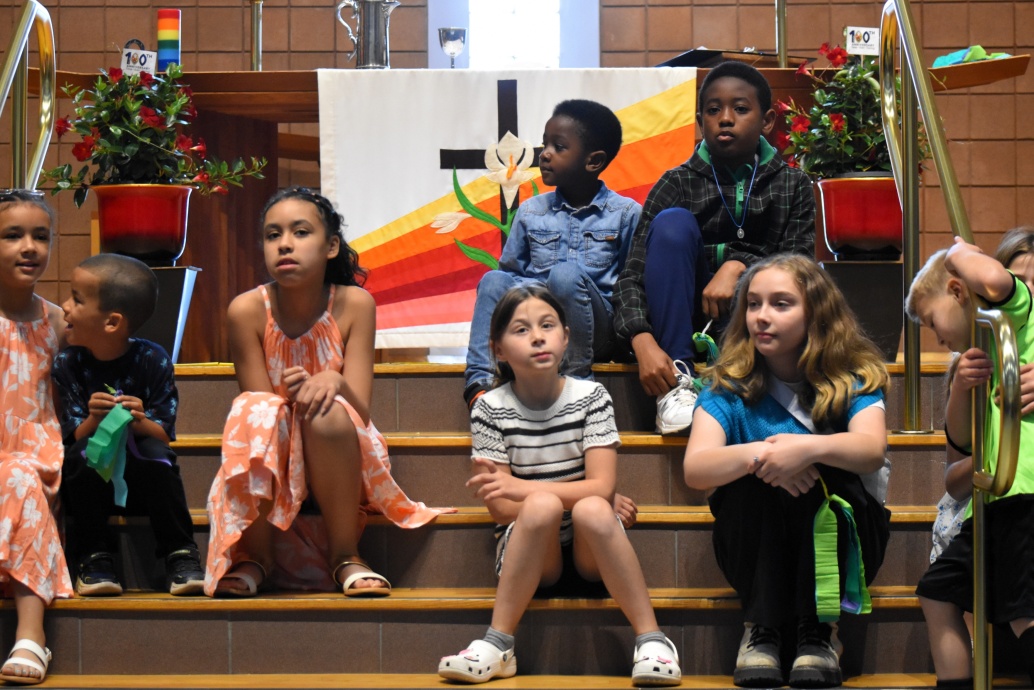 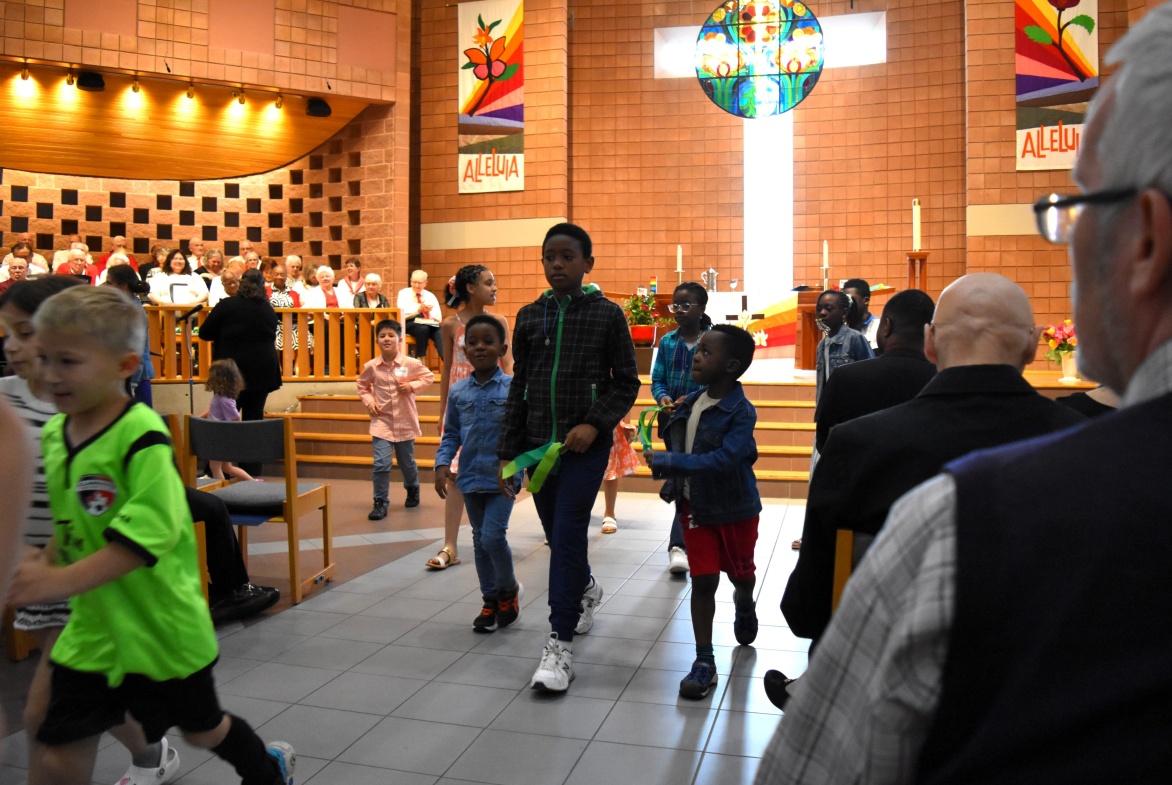 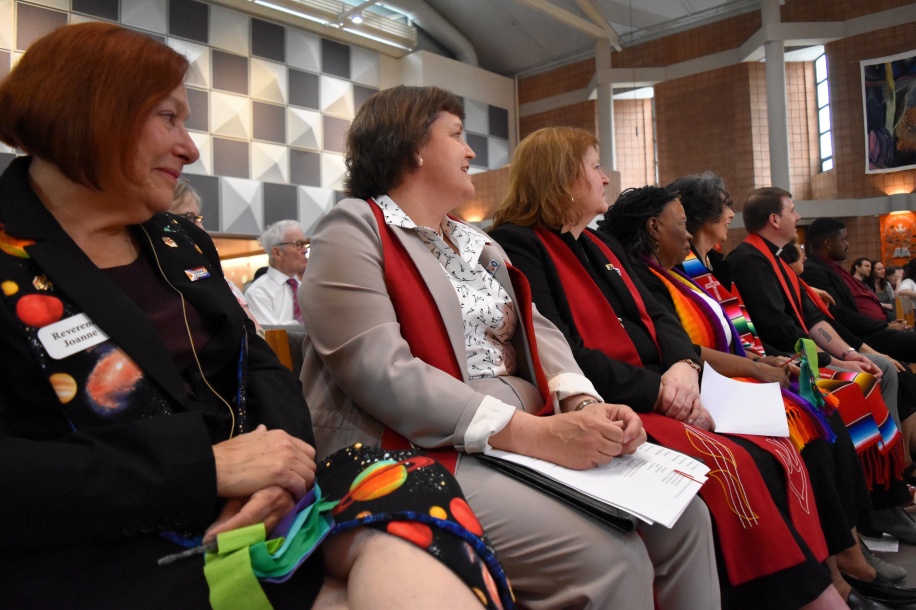 Contemporary Song ~ “Child of Love”  Prayer of Illumination ~ Rev Weaver-Orosz
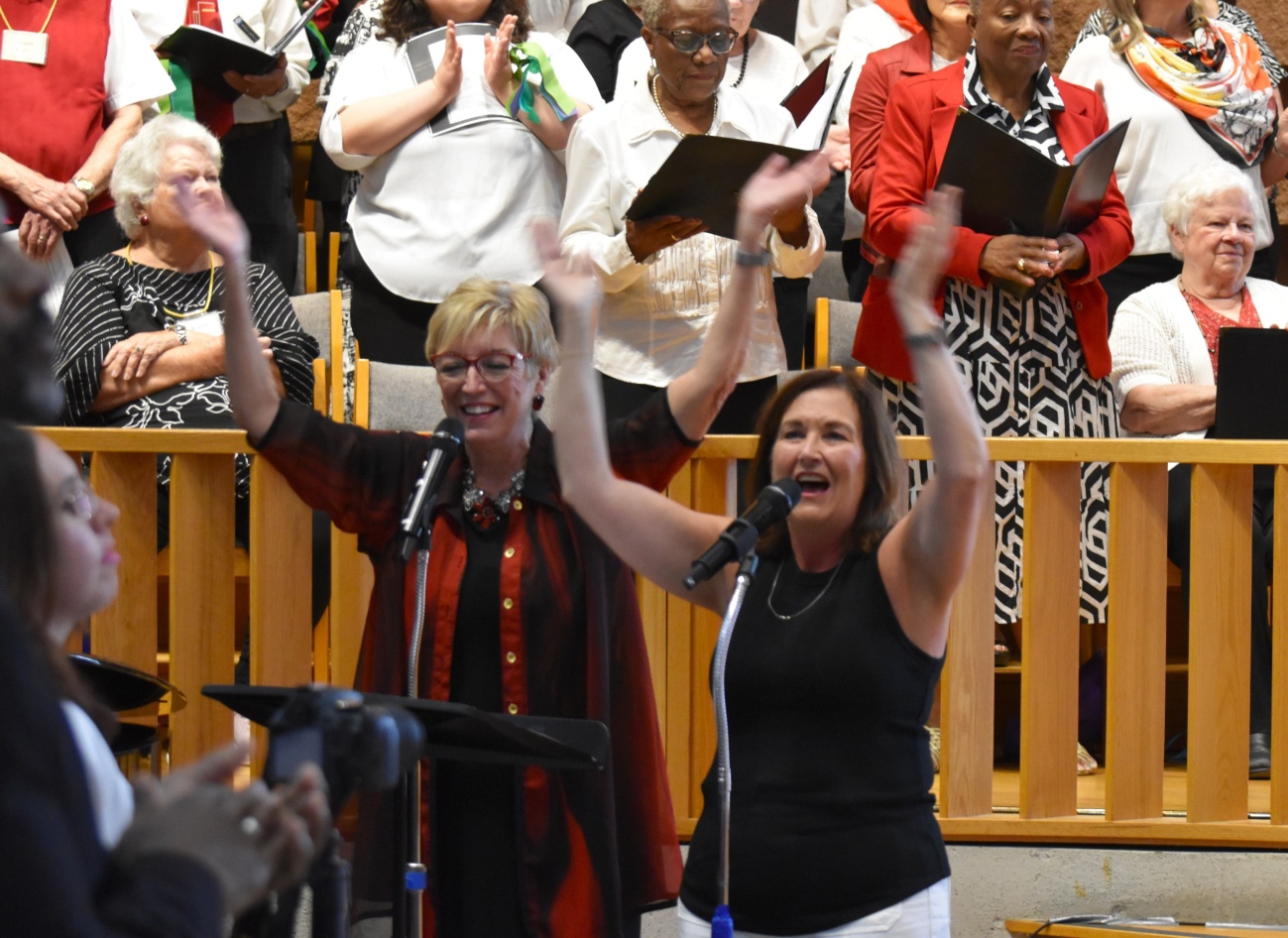 Sermon Reflections
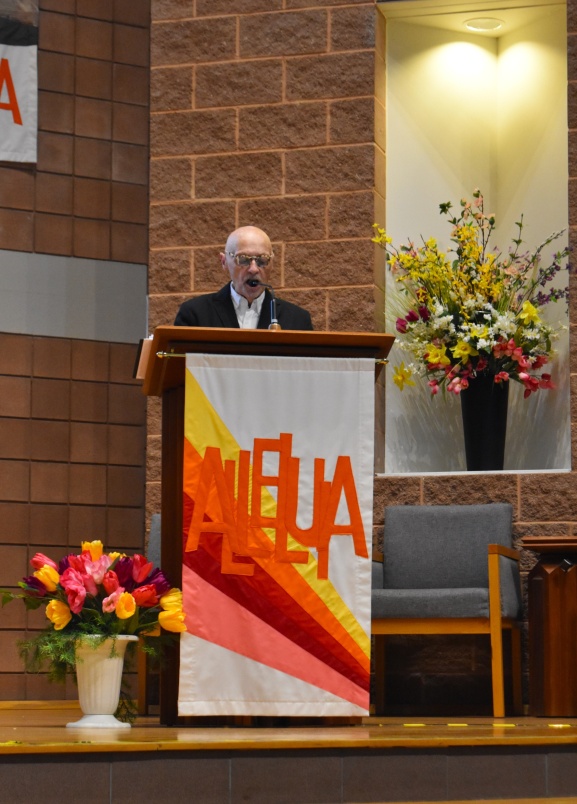 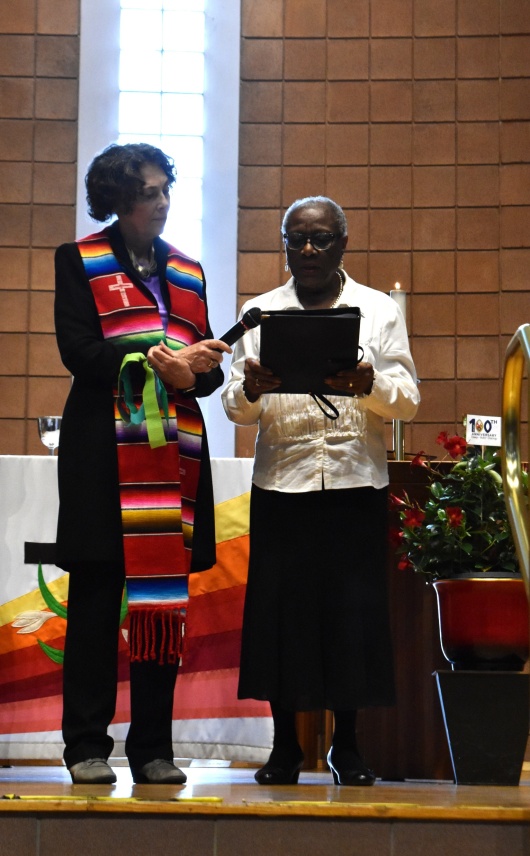 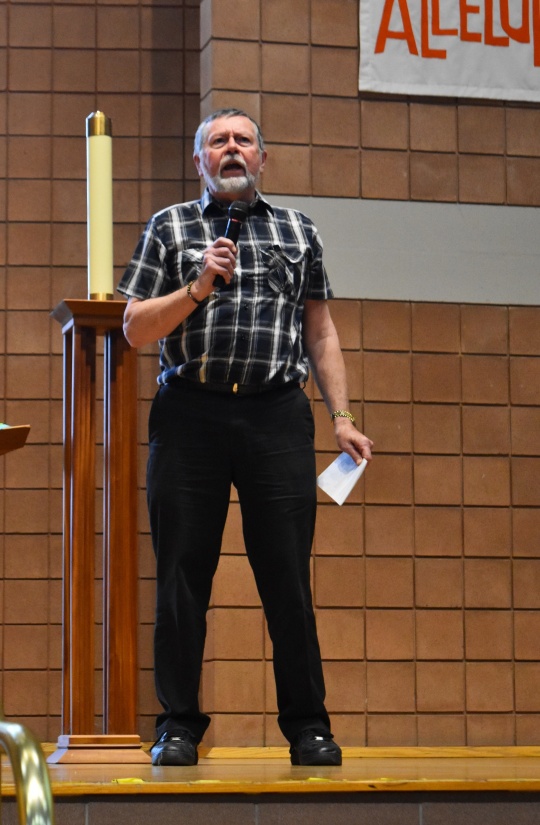 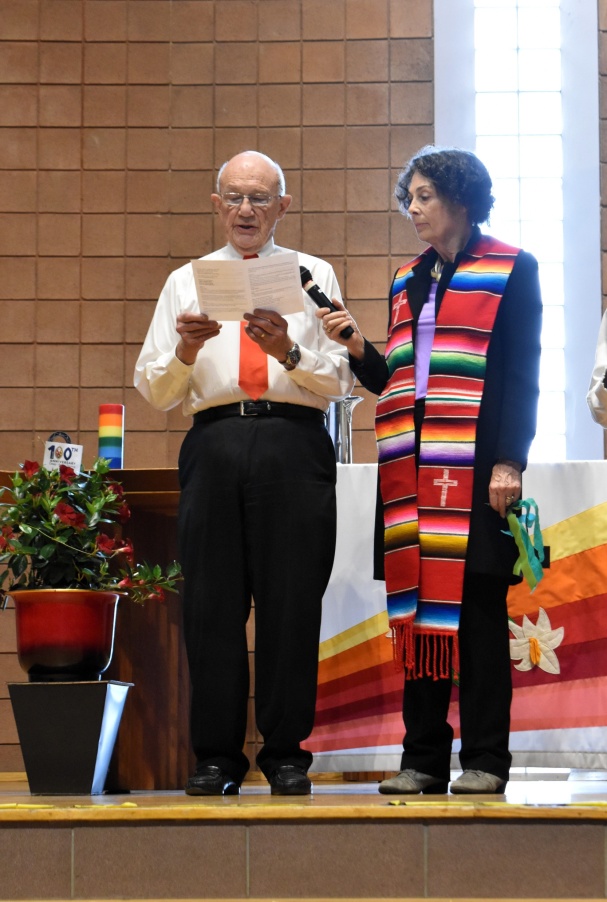 Combined Choir Anthem ~       “Spirit’s Comin’”
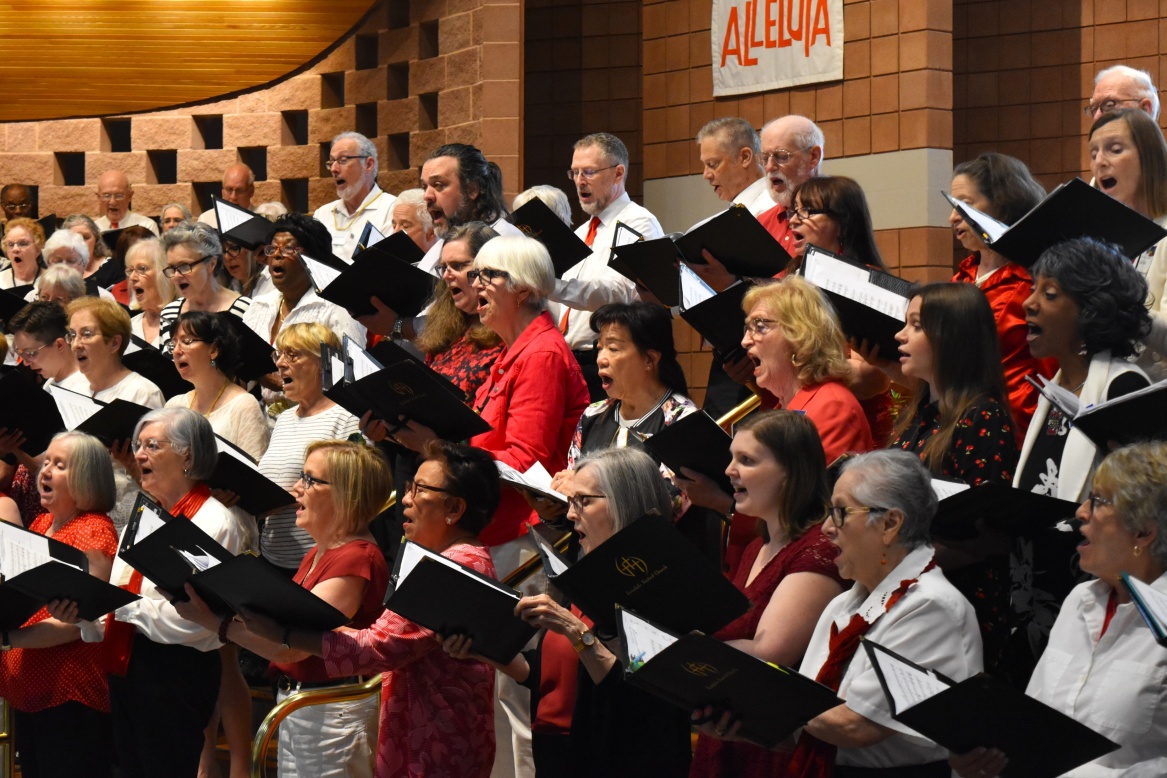 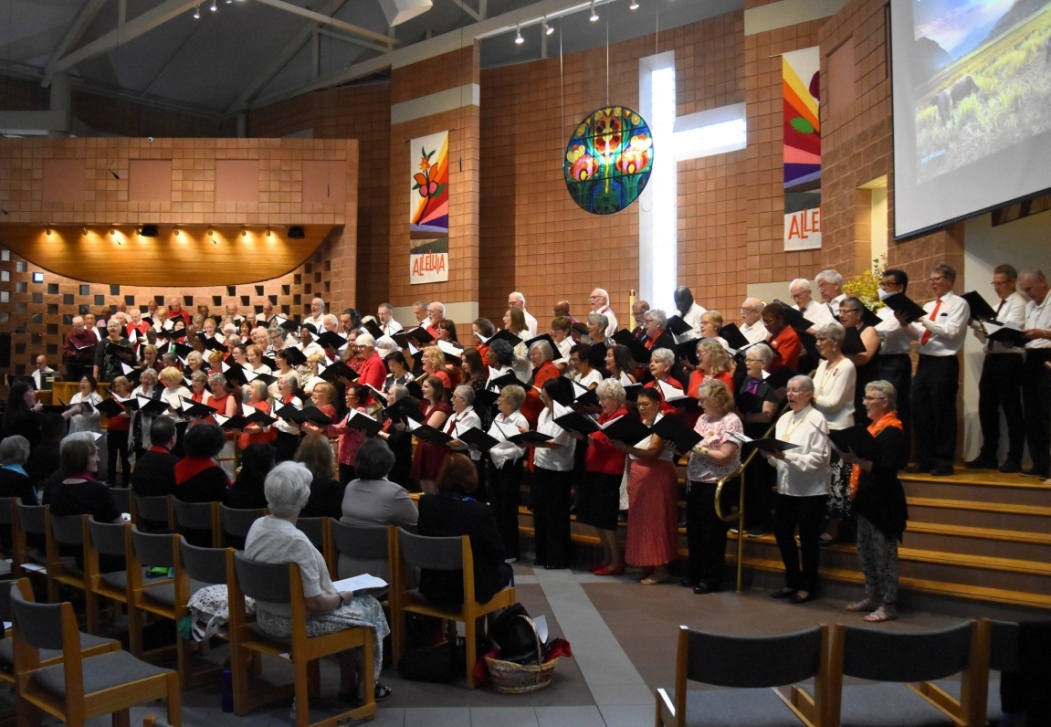 Sermon Reflections ~ Revs Norm Hennig-Pereria, Eleanor Scarlett & Joe Hopkins
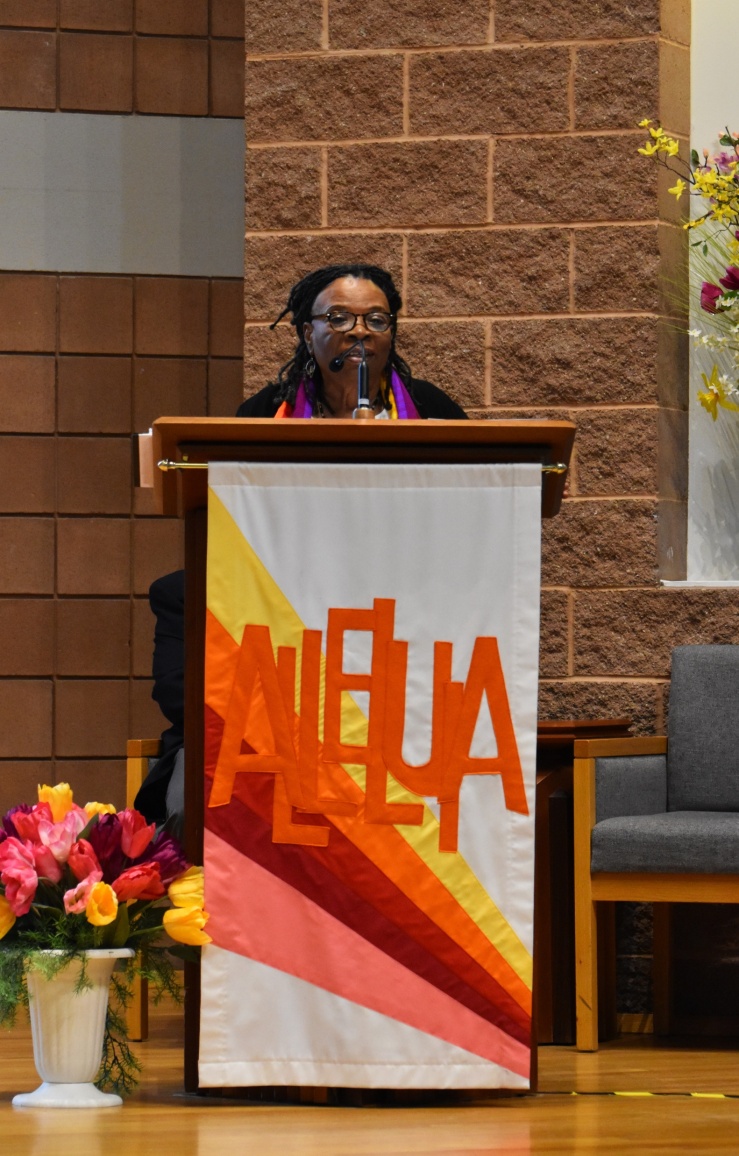 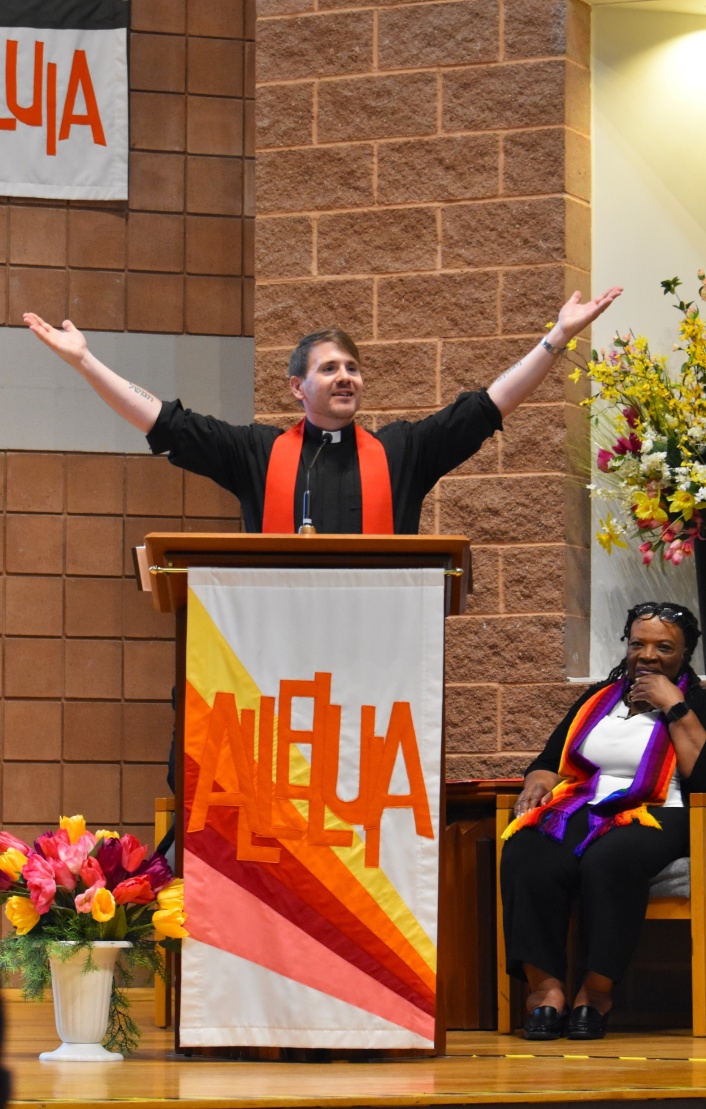 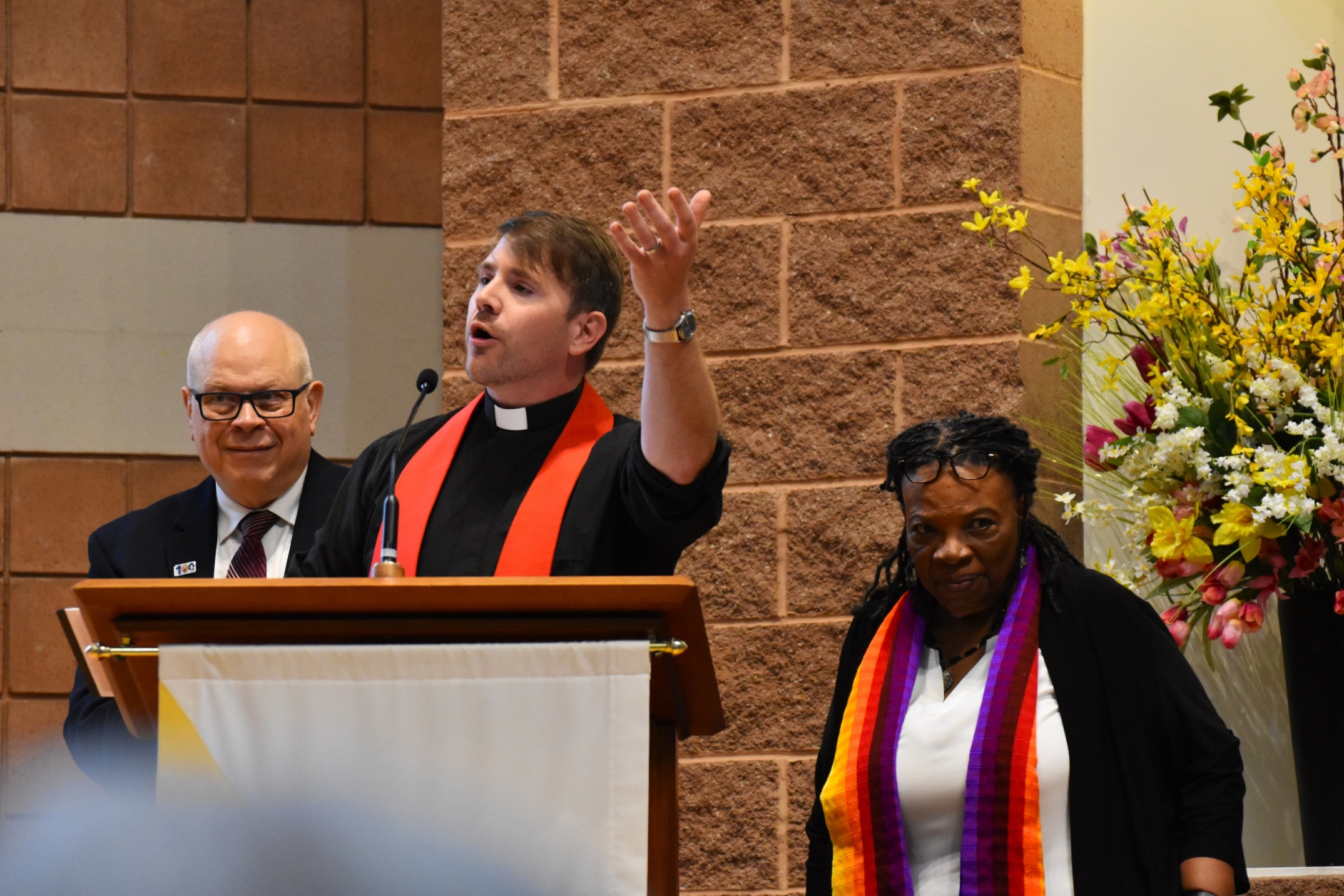 Invitation to the Offering  ~ Rev Irene Ty                      & Bel Canto ~ “Ring in Triumph”
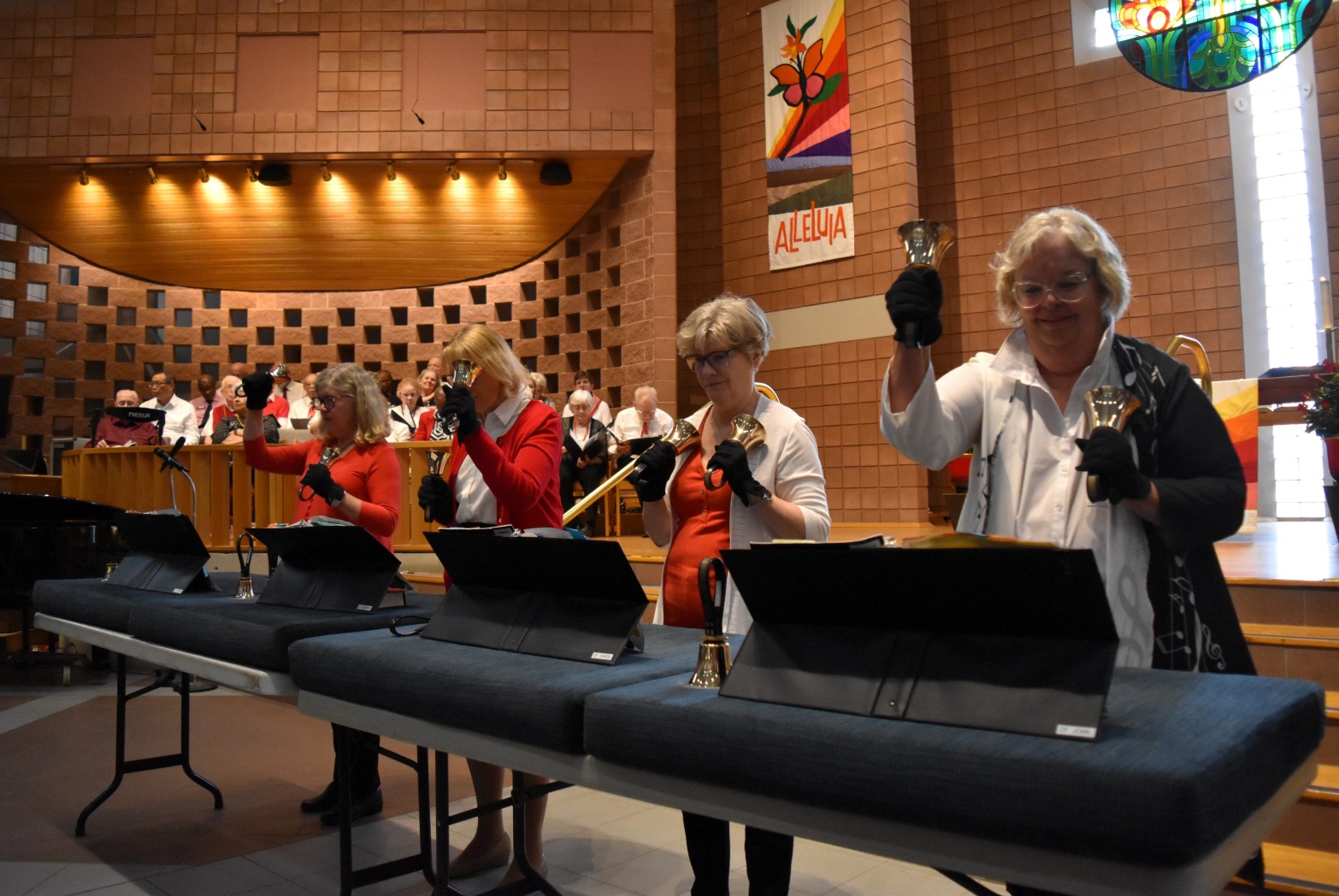 Offertory Response “What Can I Say?”                      & Prayer of Dedication ~ Irene Ty
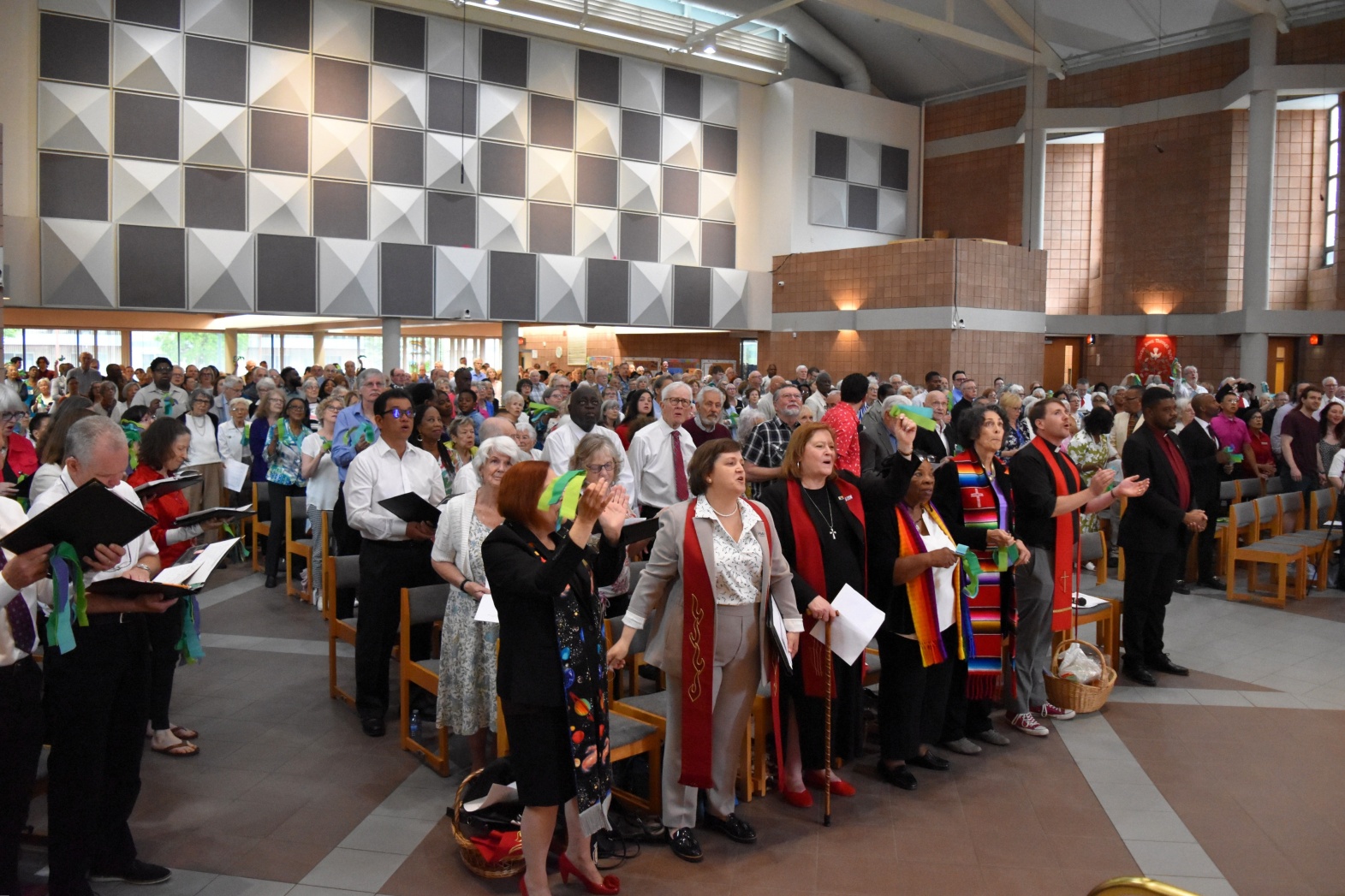 Sacrament of Communion ~ Rev Heather Weaver-Orosz & Rev Joanne Hedge
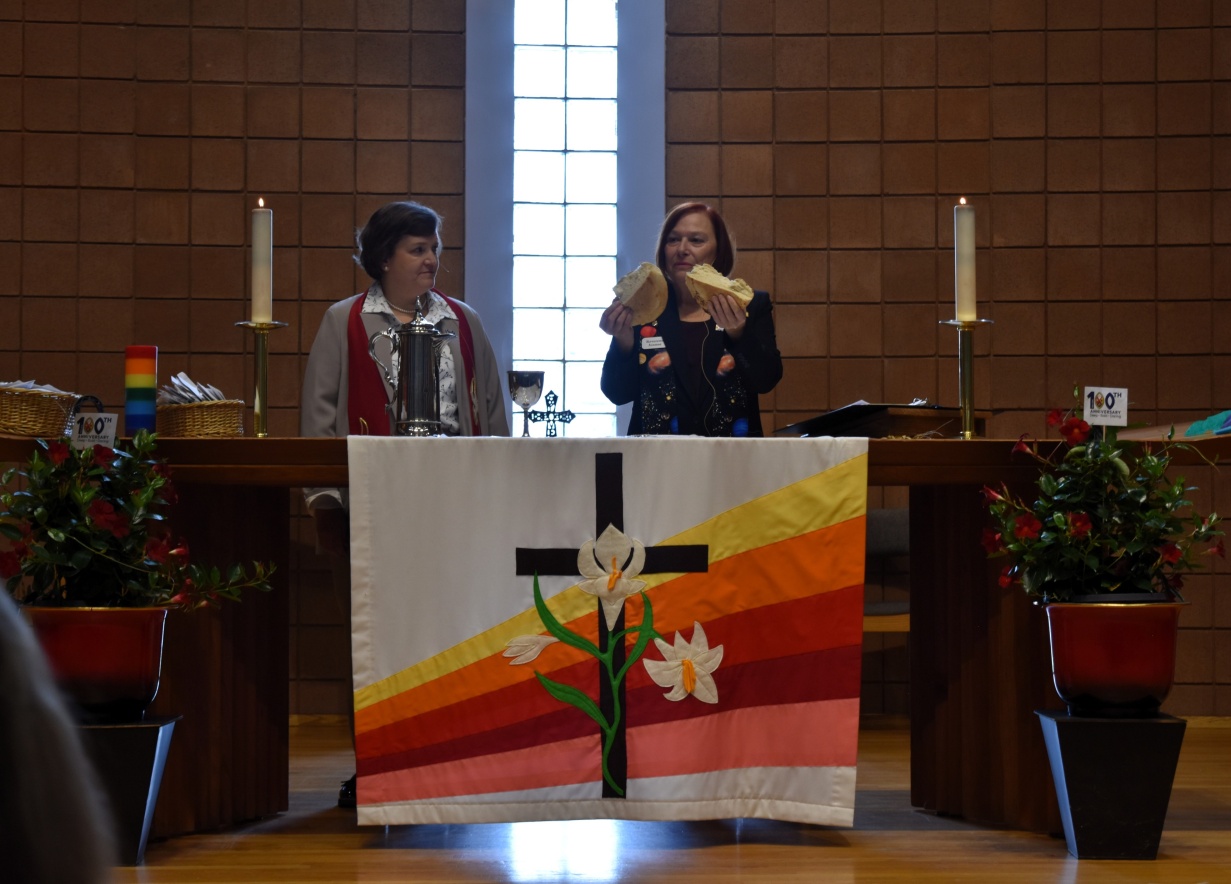 Singing the Prayer of Jesus ~                  Caribbean Lord’s Prayer
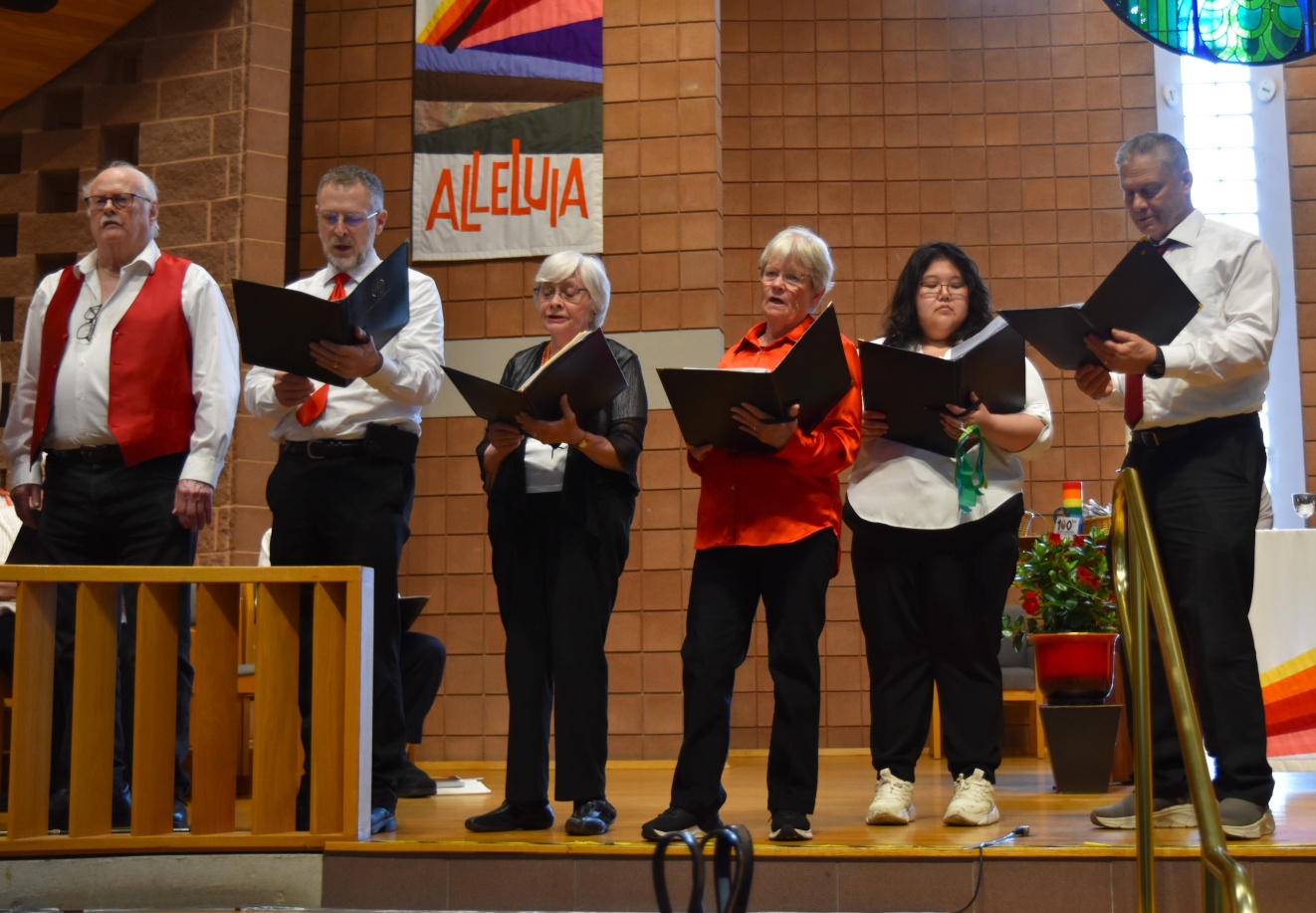 Bel Canto ~ “Celtic Farewell”
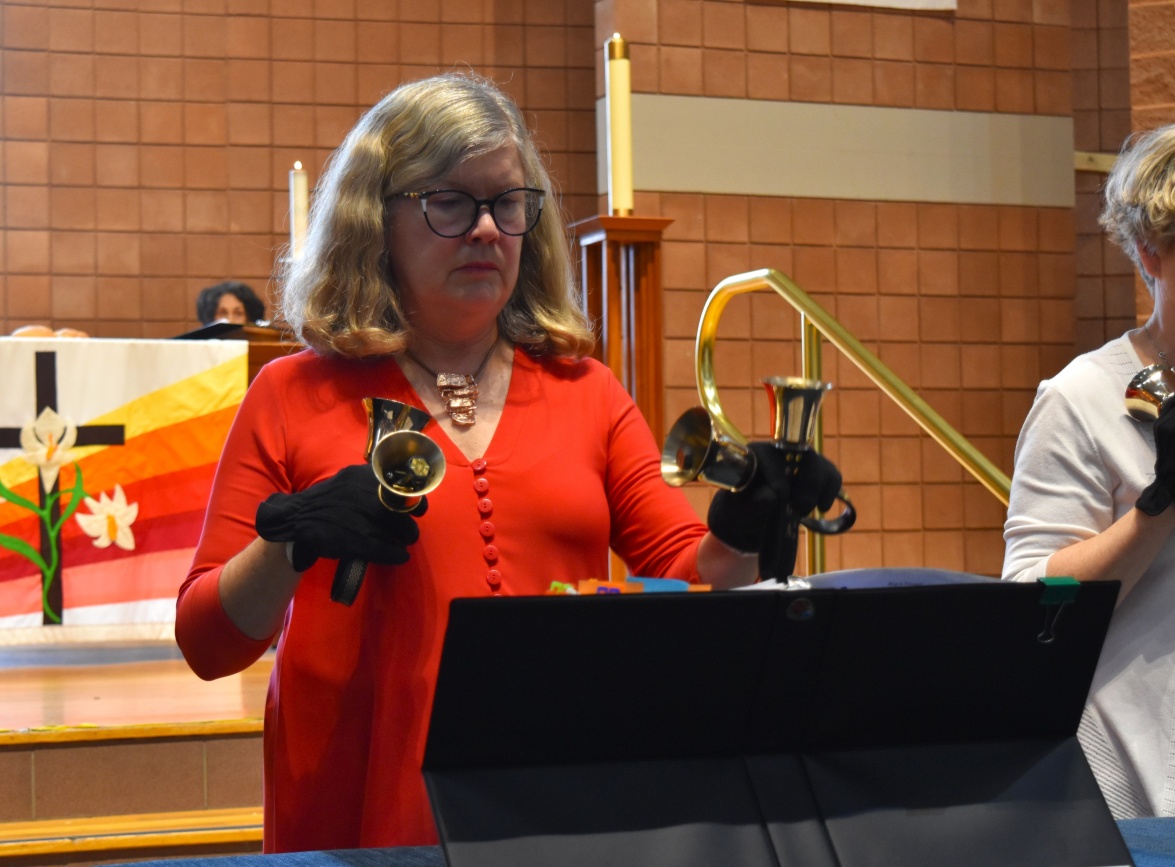 Prayer of Communion ~ Rev Morar Murray-Hayes & Celebrating 50 years of Ministry
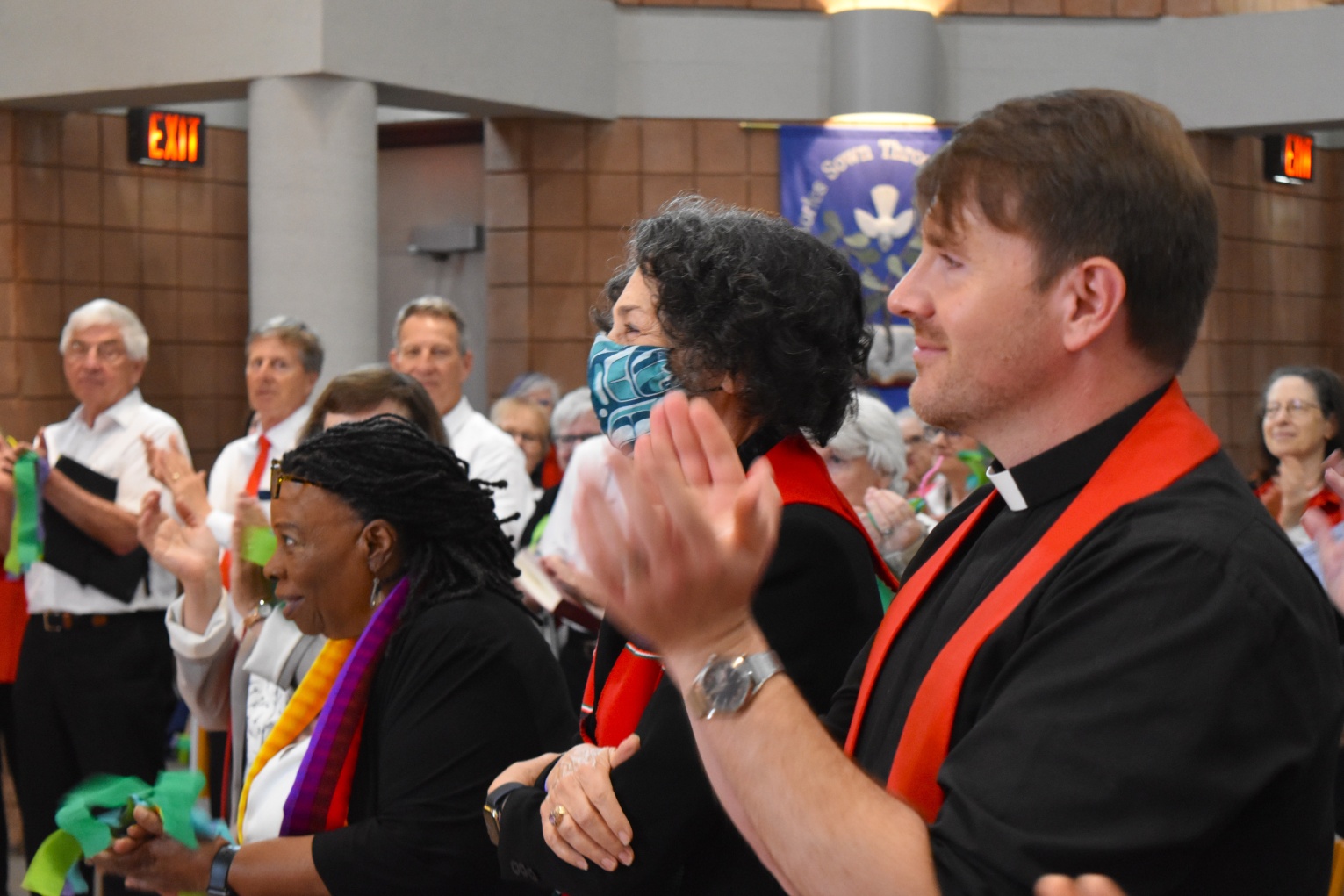 Prayer for the Church ~ Walter Reid, Cheryl Henry & Brian Takayesu
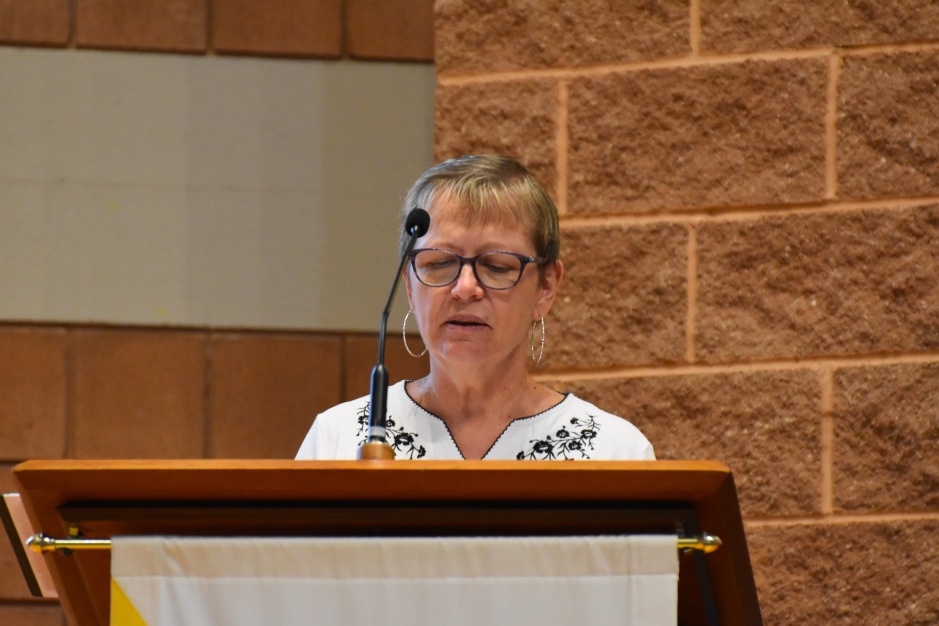 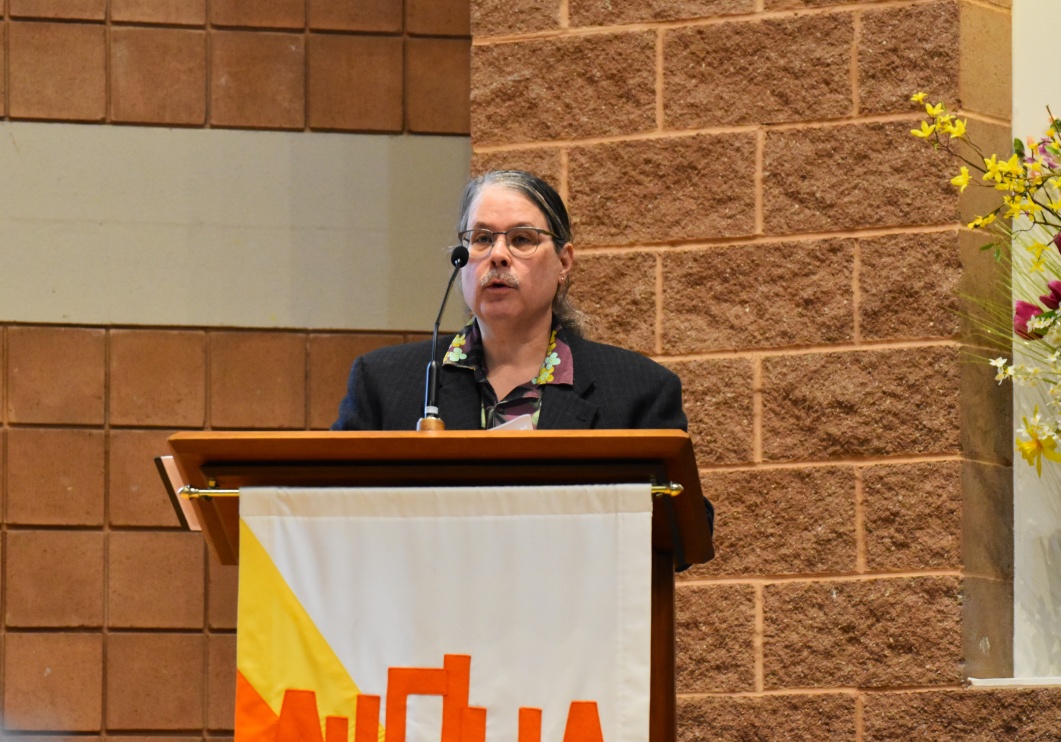 A New Creed ~ read in Cantonese by Swing Chan of Mississauga Chinese United Church
Closing Hymn ~ “You Shall Go Out with Joy”
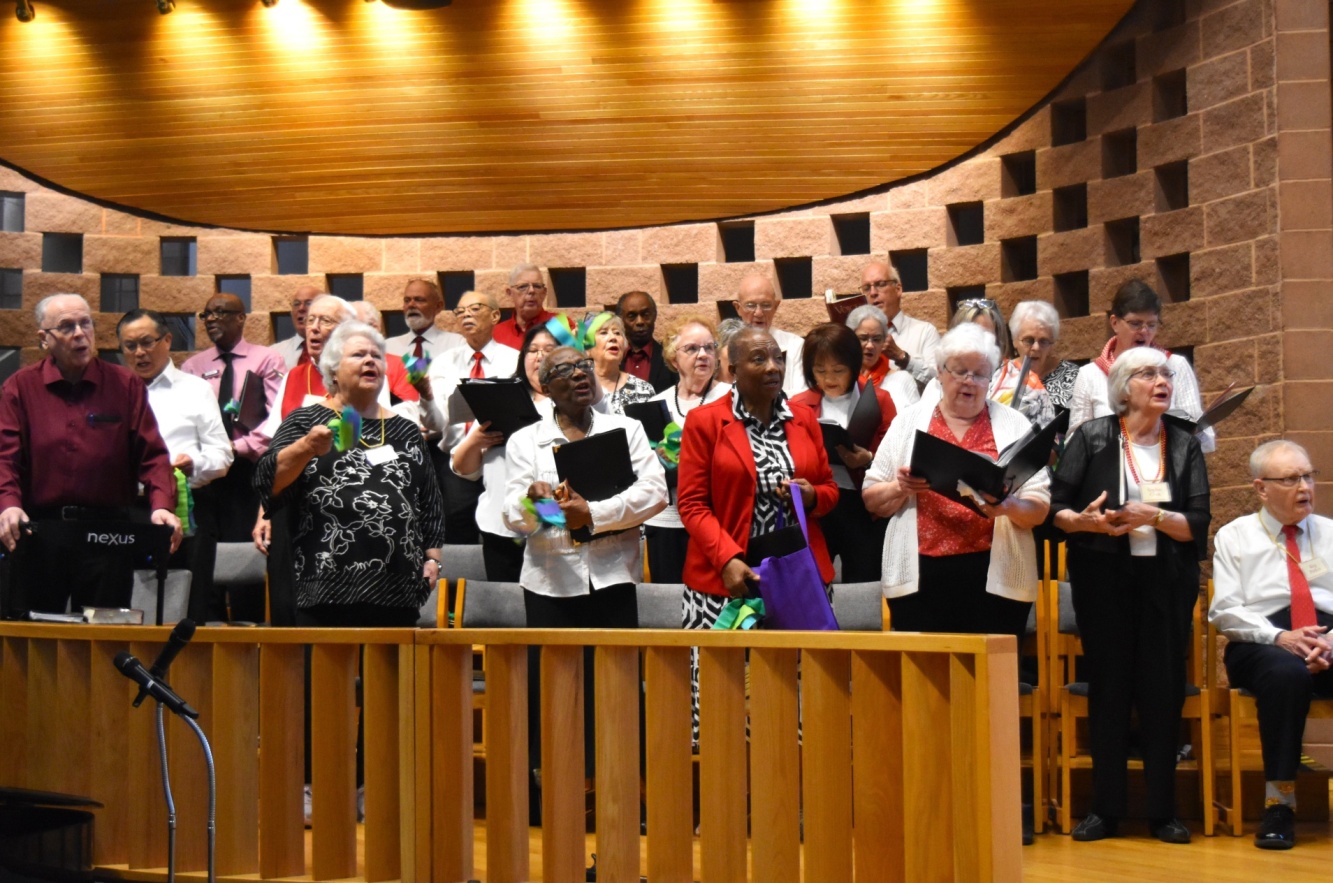 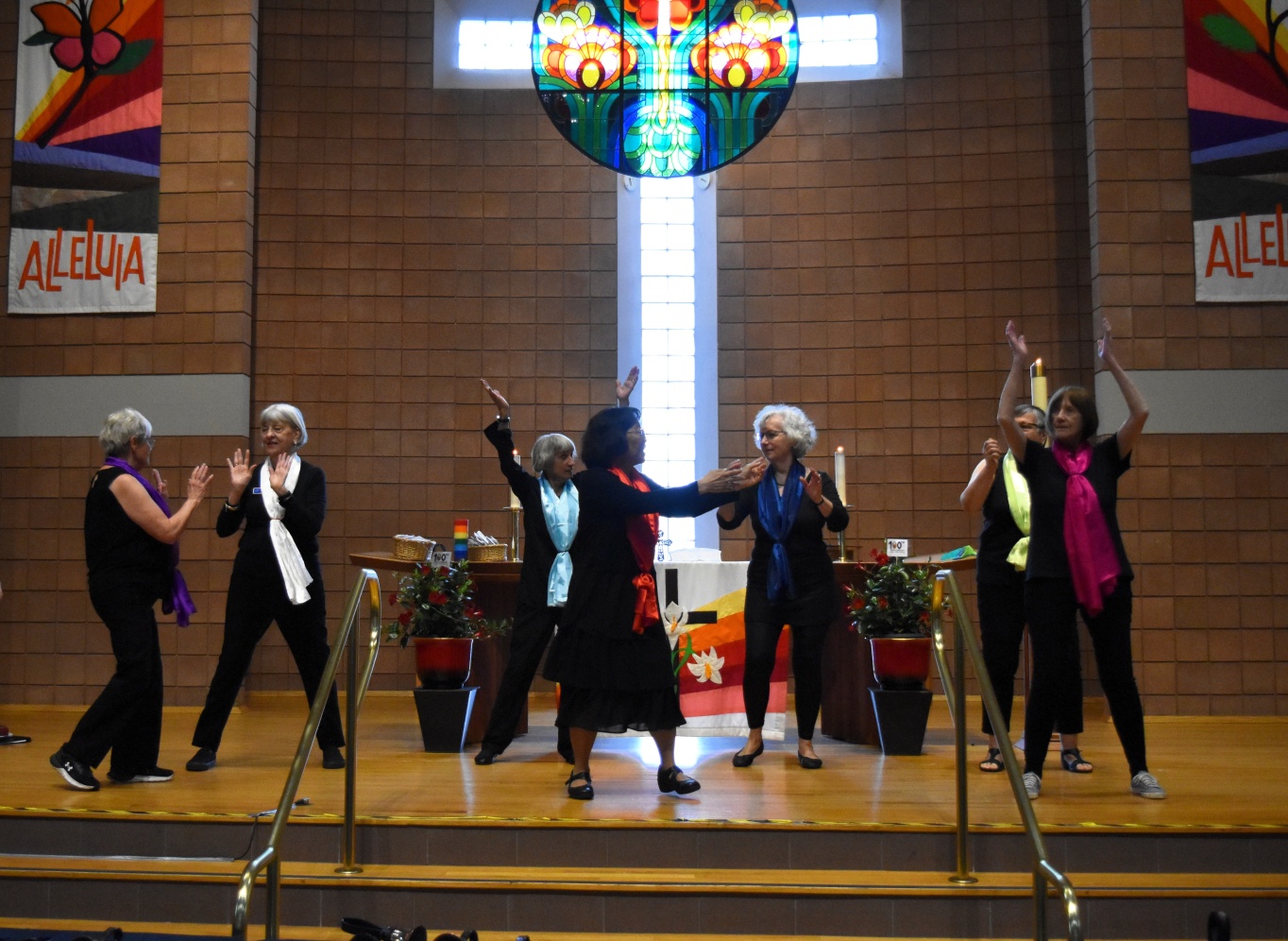 Blessing & Sending Forth ~ Rev Joanne Hedge& the people said: “Amen!”
Thank you to all of the following:
Joanne Hedge – the event was her inspiration
The organizers from 9 of the UC’s in Mississauga
Power point creators
Colourful pom-pom creators
Set designers & crew for set up & take down
The musicians, two EUC vocalists, the choirs, the bell choir, the liturgical dancers, the many participants – ministers, lay ministers, youth minister & children, offering collectors, all congregants, all volunteers – greeters, bulletin & hymnal distributors, AV crew 
videographers, photographers 
The hosts – Eden United Church
All the bakers & candle stick makers…